Министерство образования Республики МордовияПортфолиоХлучиной Надежды Викторовны
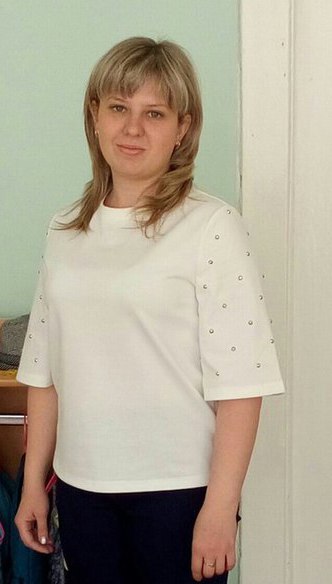 воспитателя МАДОУ «Детский сад № 36 »  
г.о. Саранск
Дата рождения: 22.05.1990 г.
Профессиональное образование: высшее, 
МГПИ им. М.Е. Евсевьева , «Олигофренопедагог» , с доп.специальностью «Логопедия».№ диплома: 3808 от 30.06.2012 г.
Стаж педагогической работы: 6 лет.
Общий трудовой стаж: 6 лет
Наличие квалификационной категории: первая. 
Дата последней аттестации: 22.05.2017 г.
Звание: не имею
Представление педагогического опытатема: «Влияние сюжетно – ролевой игры на творческое развитие и социальную адаптацию ребенка»
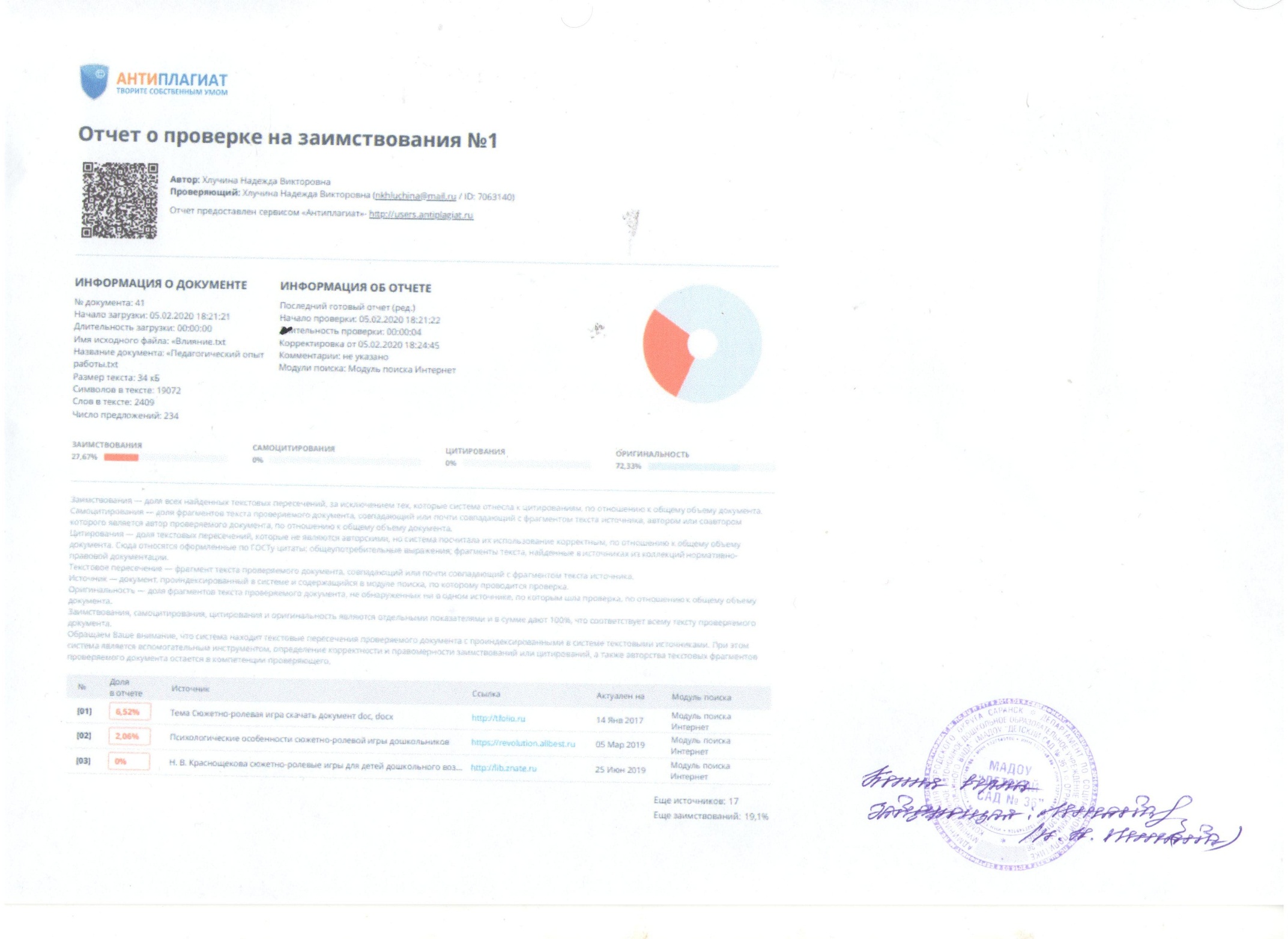 1.Участие в инновационной (экспериментальной) деятельности
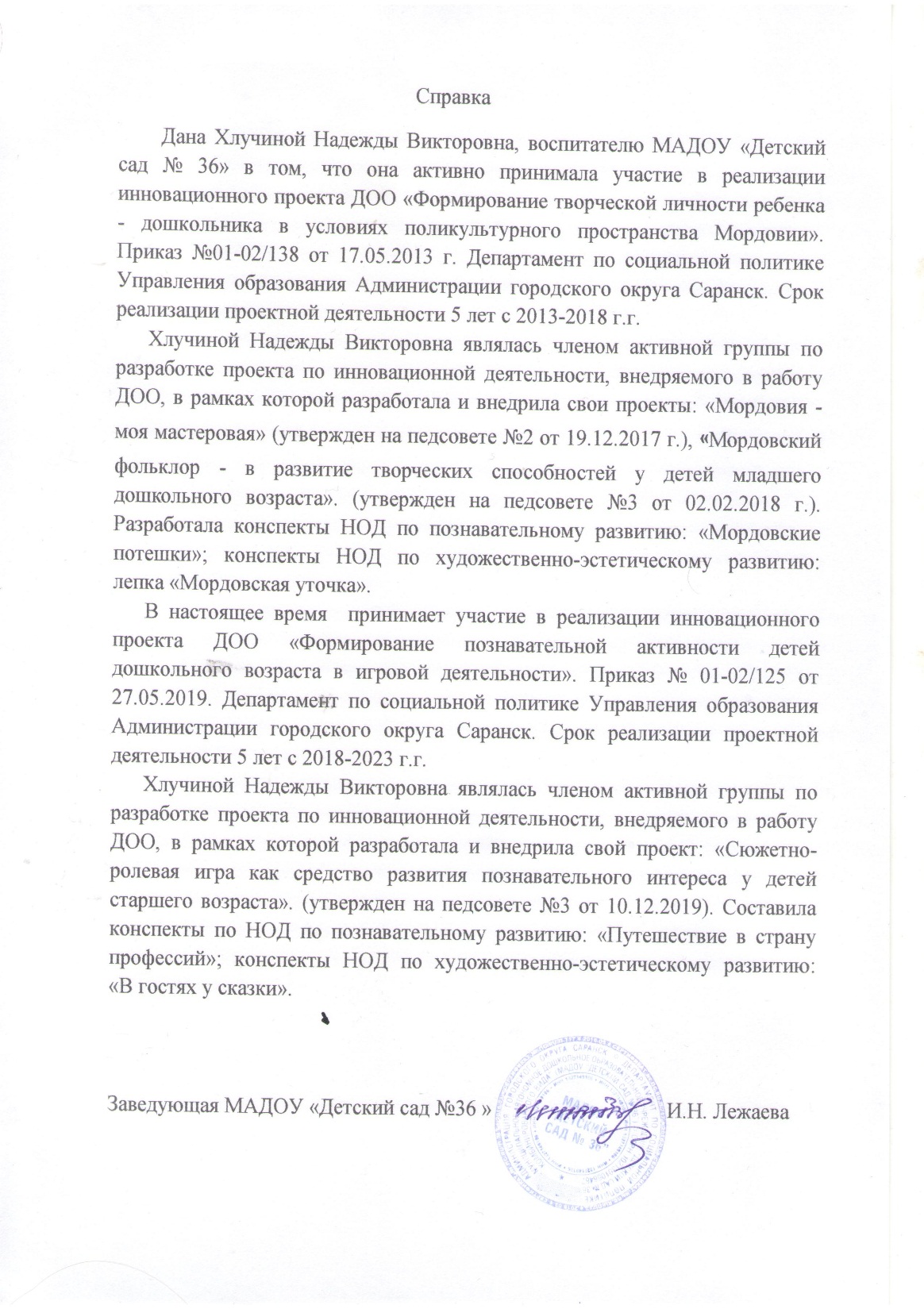 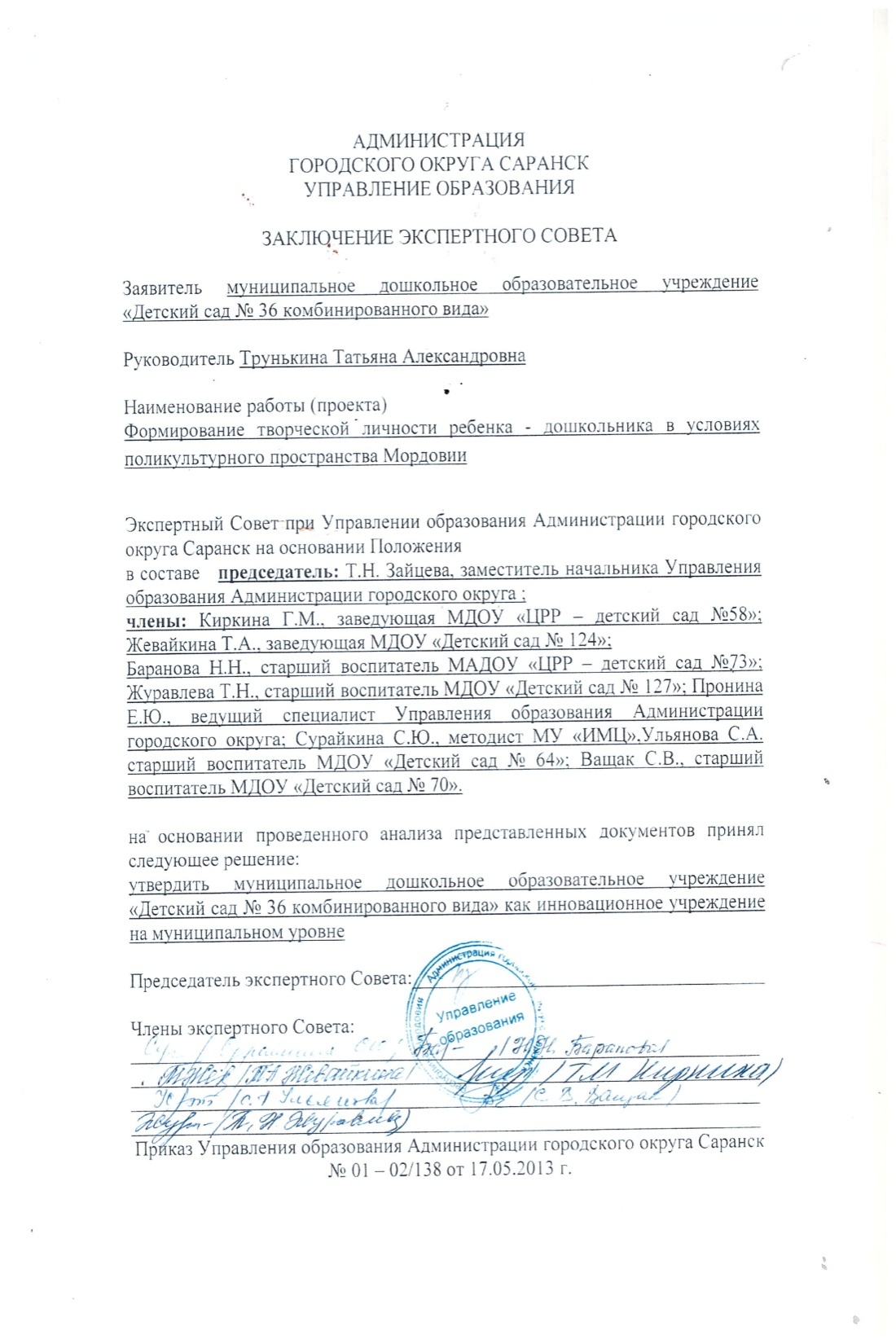 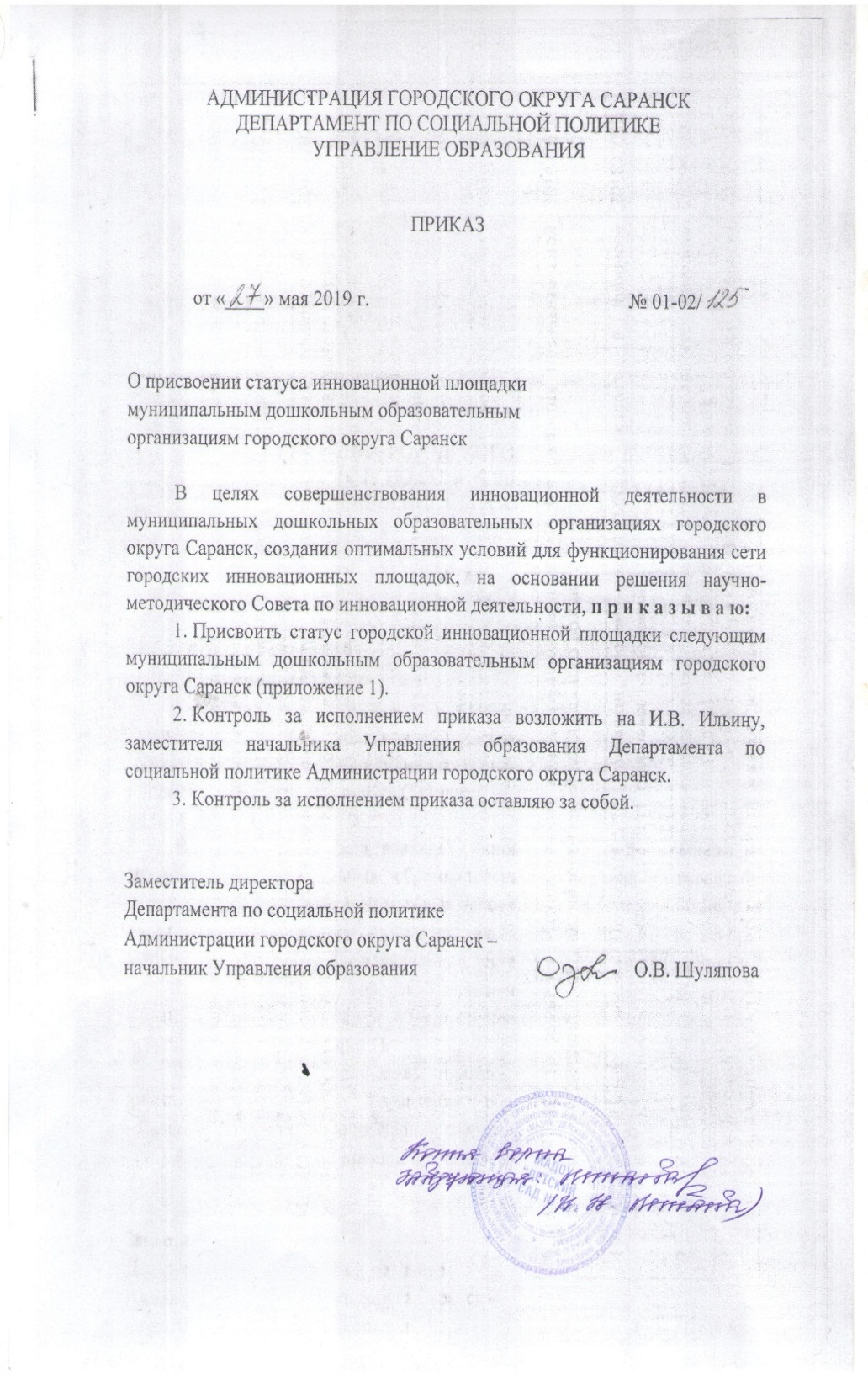 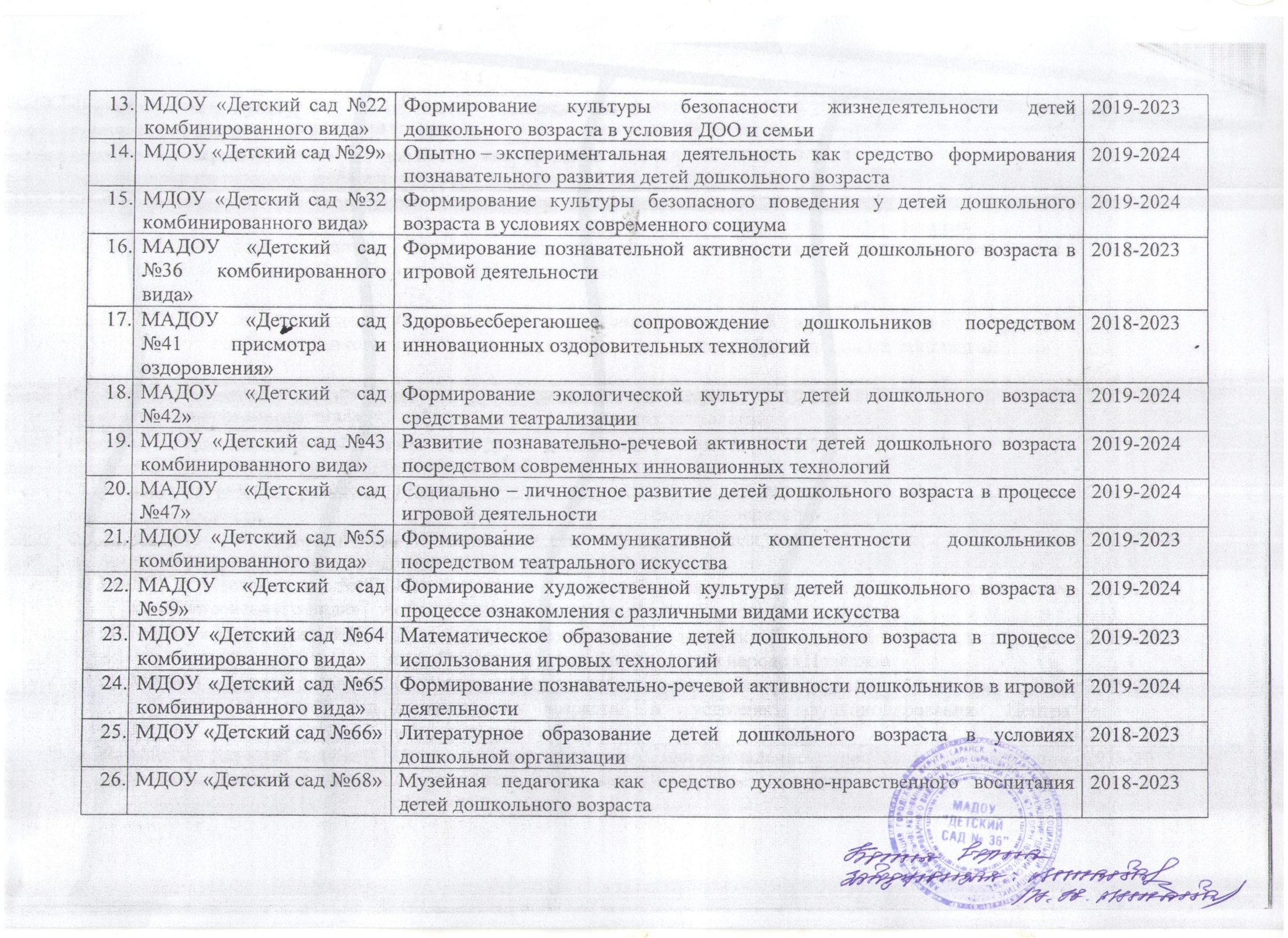 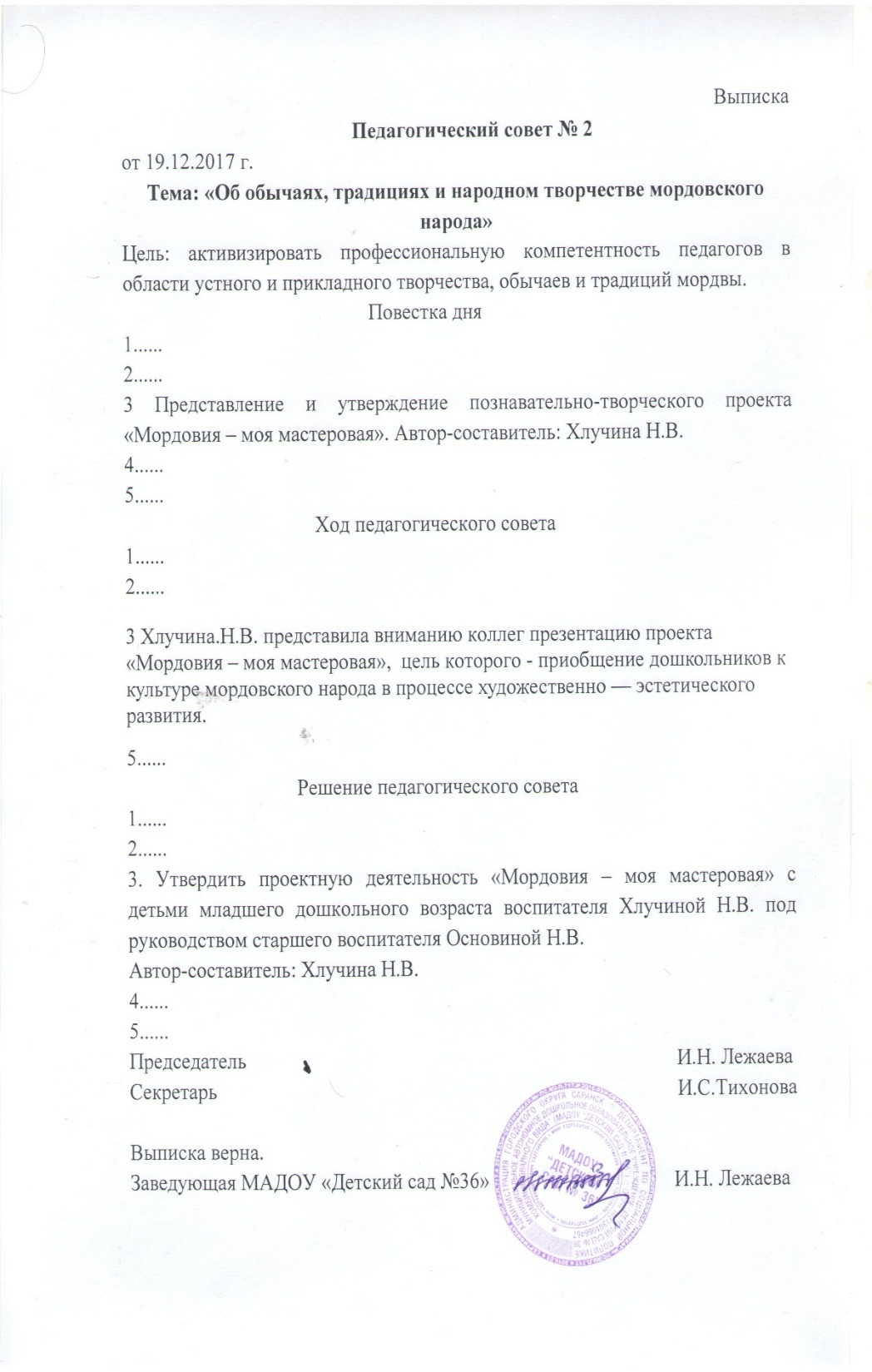 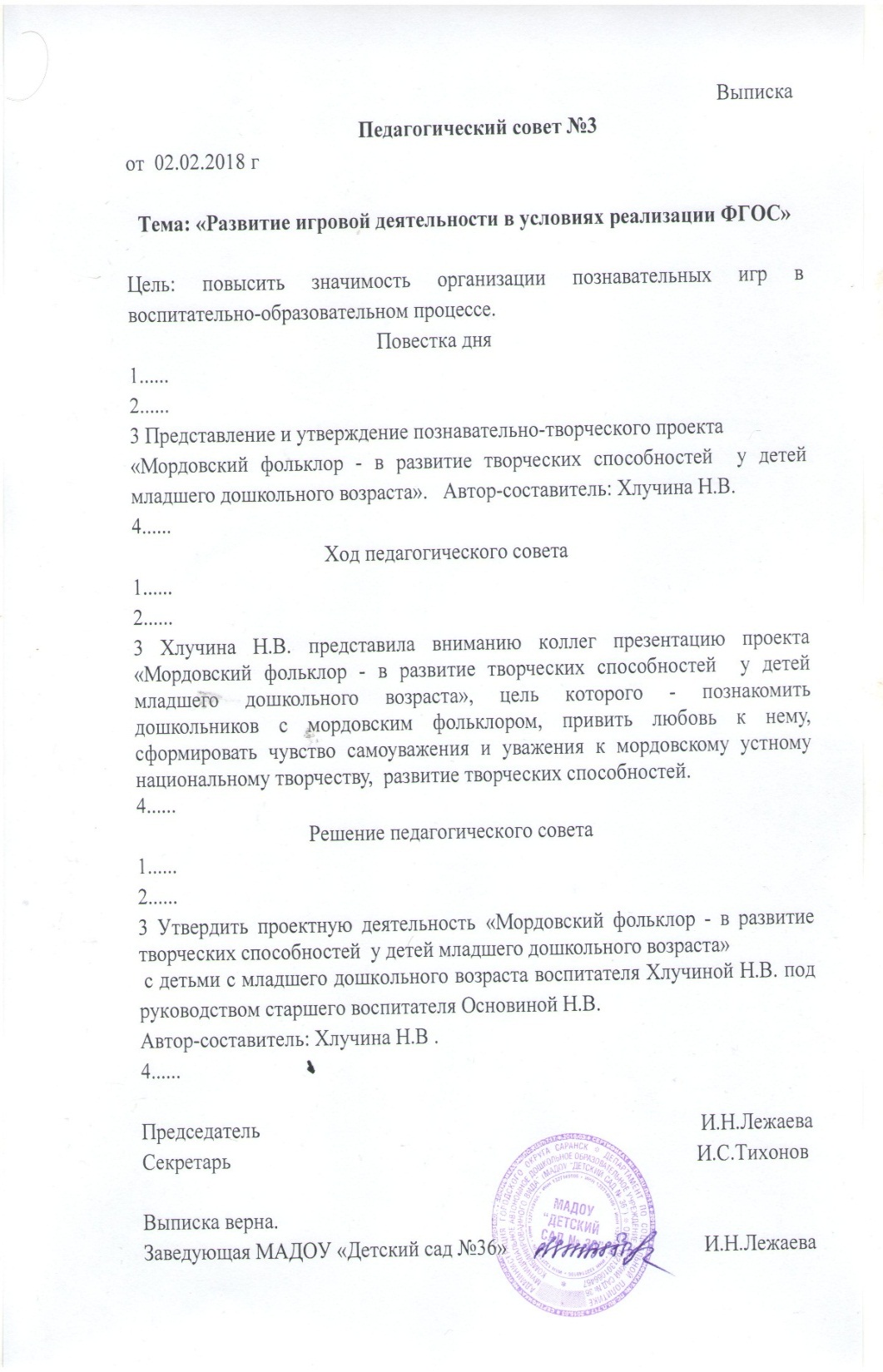 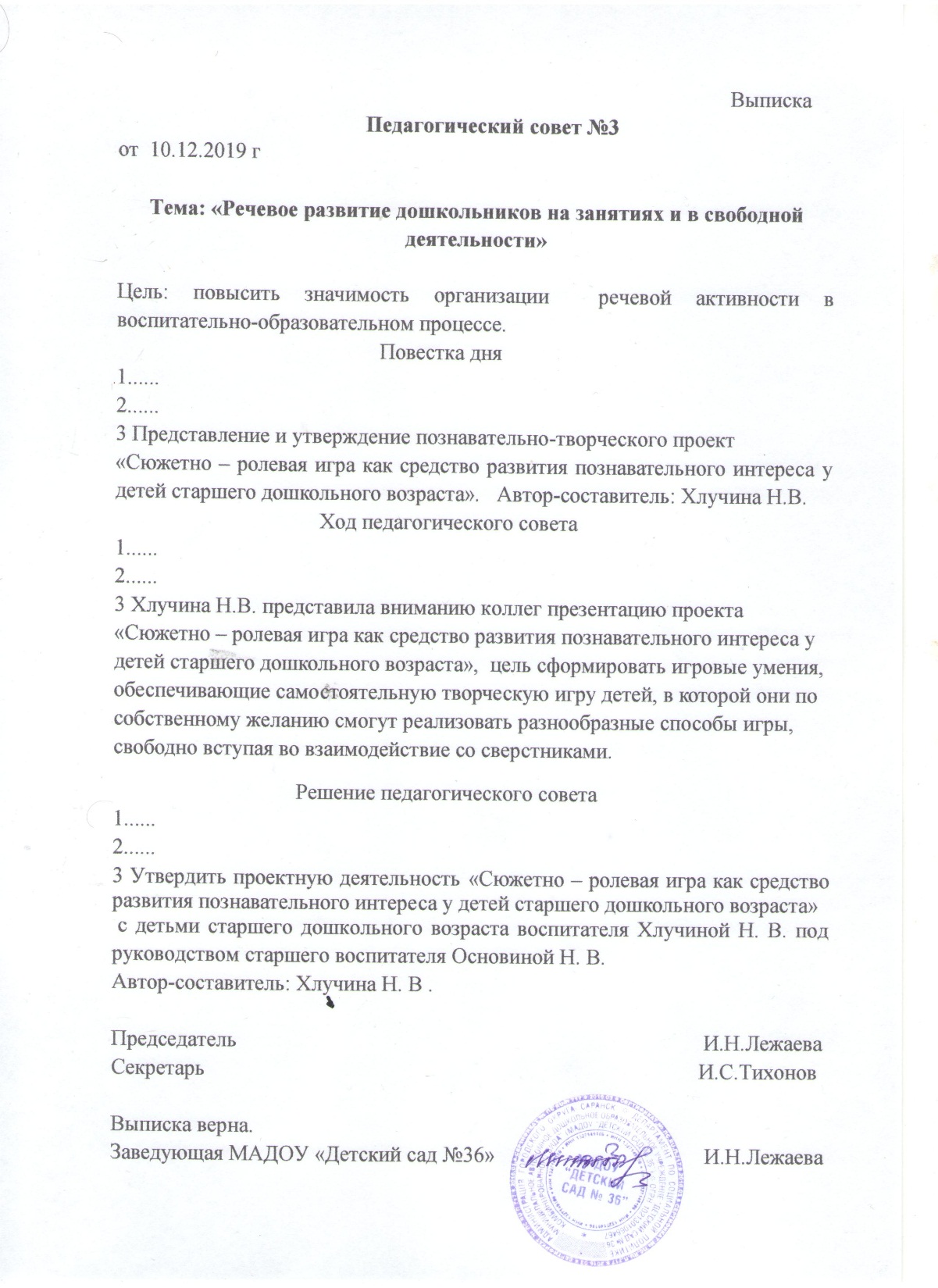 2. Наставничество
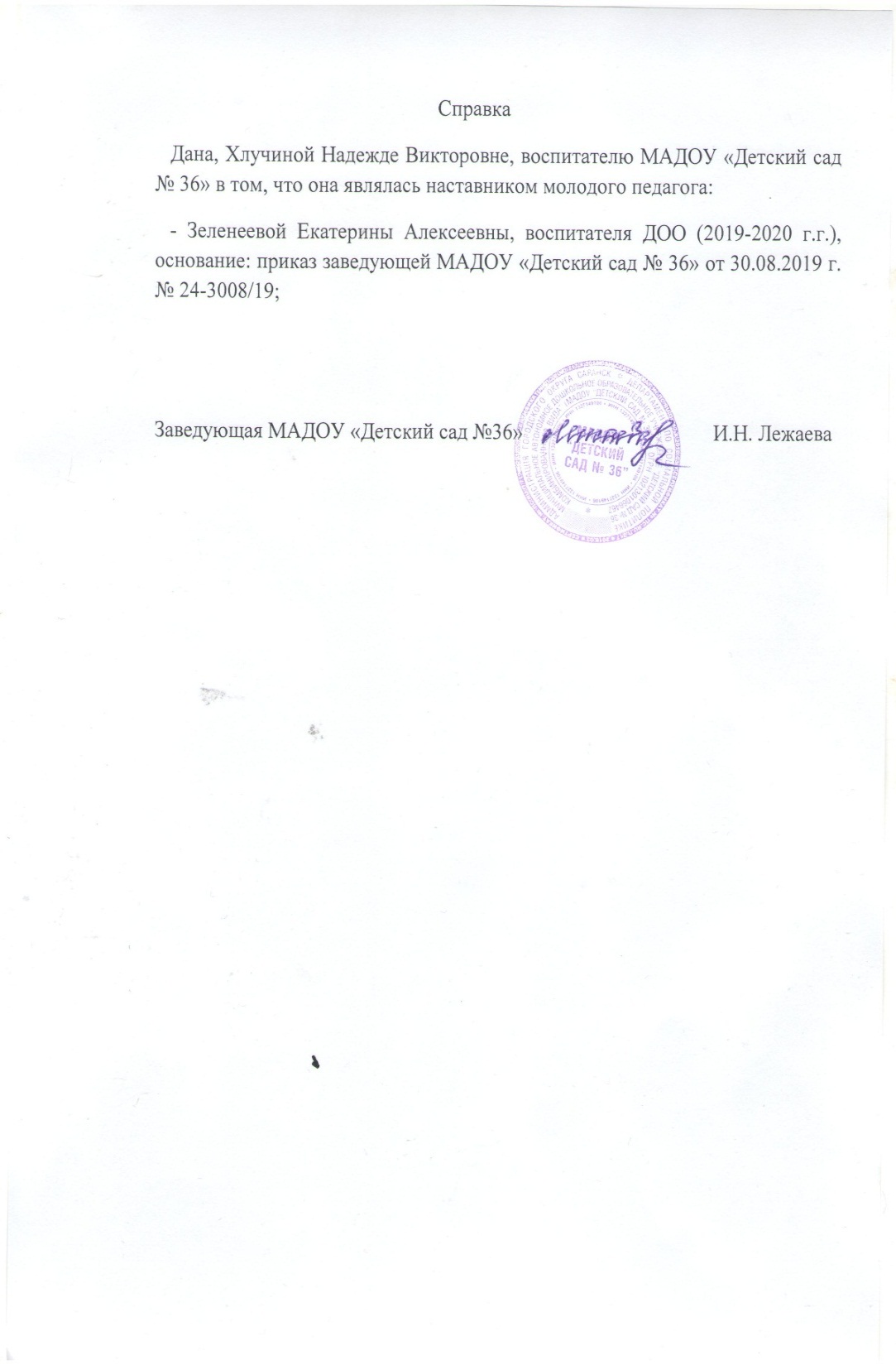 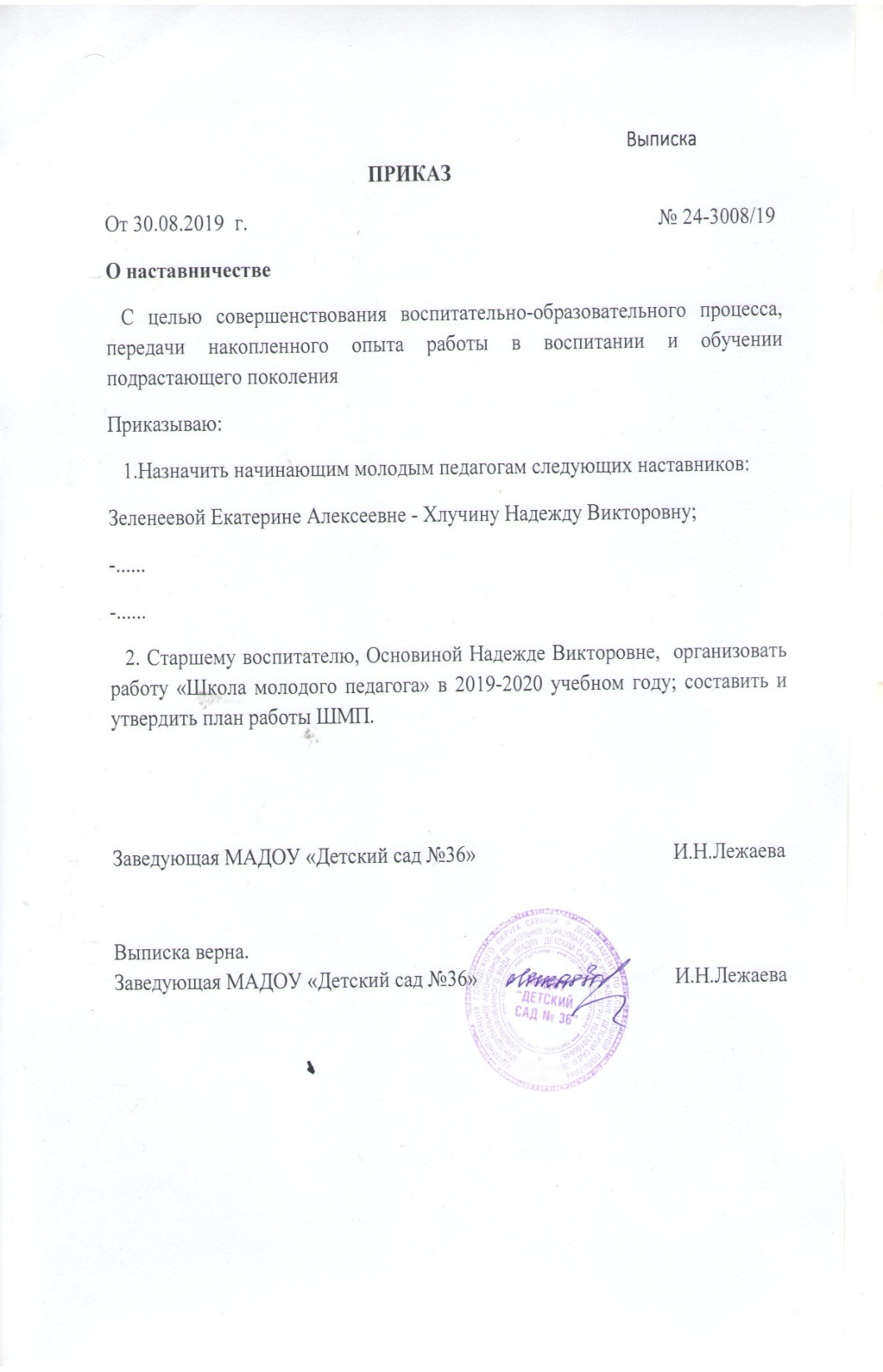 3. Наличие публикаций
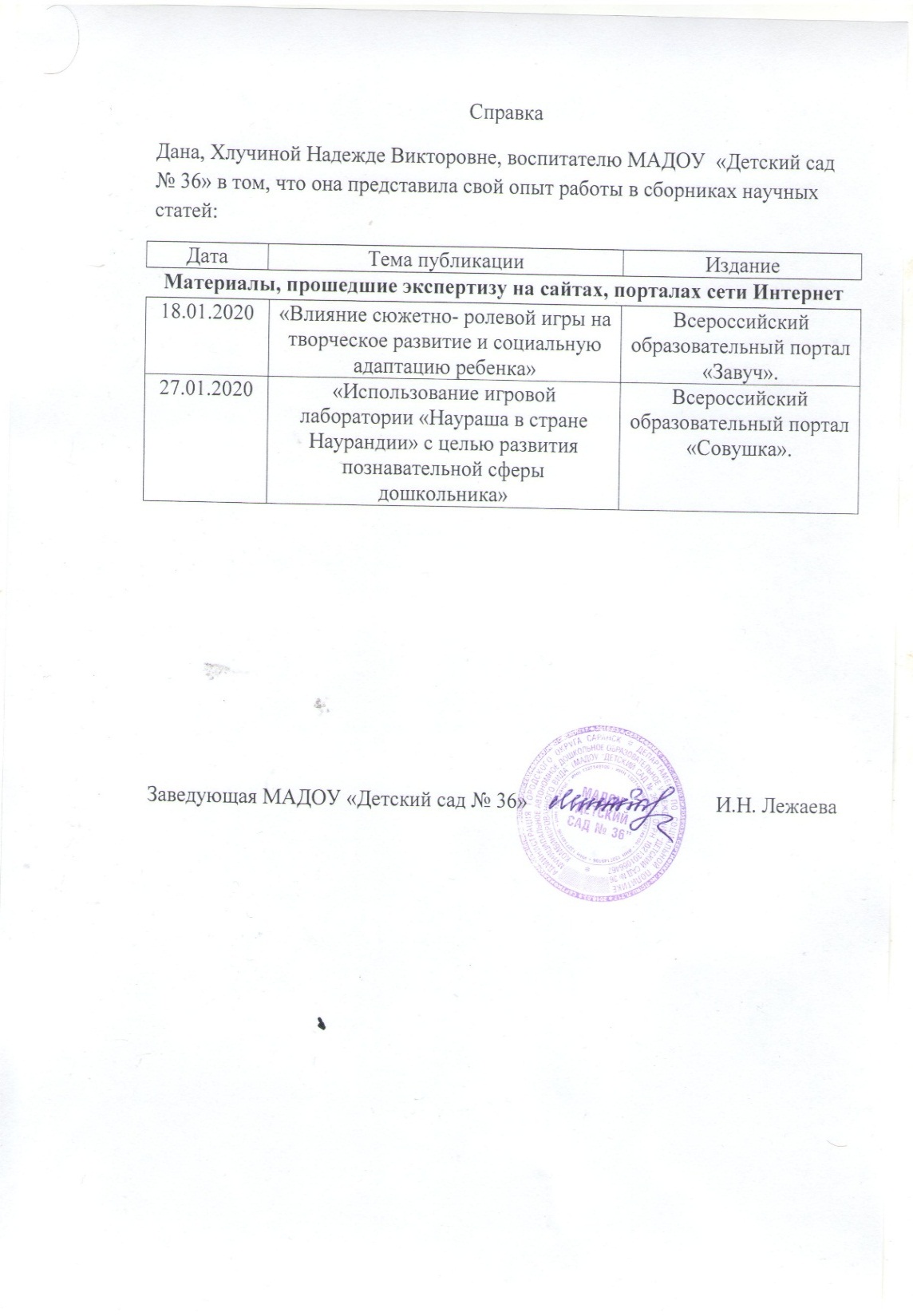 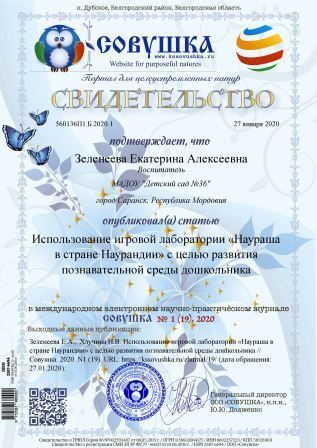 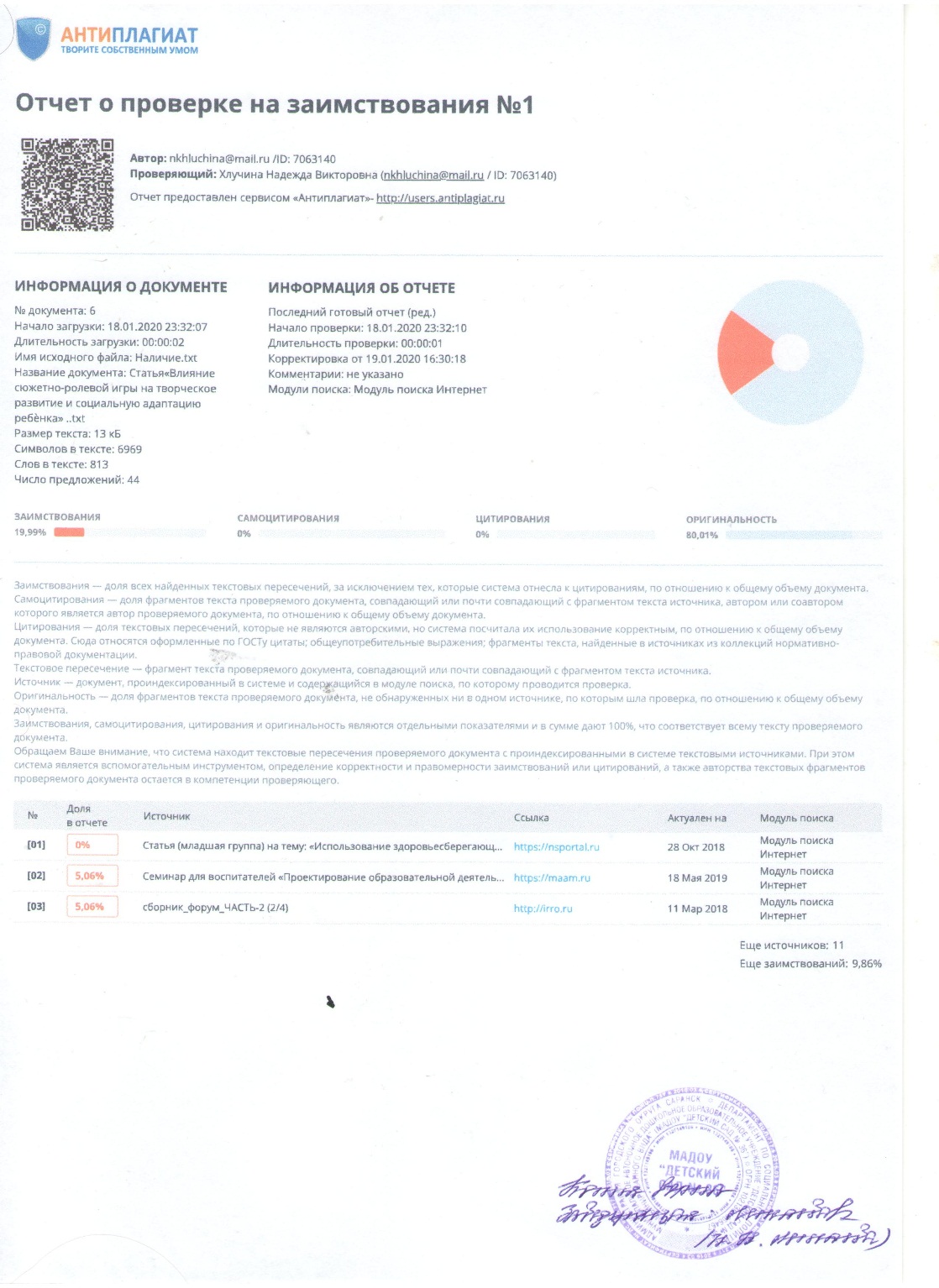 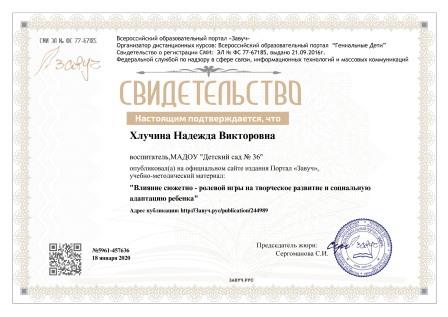 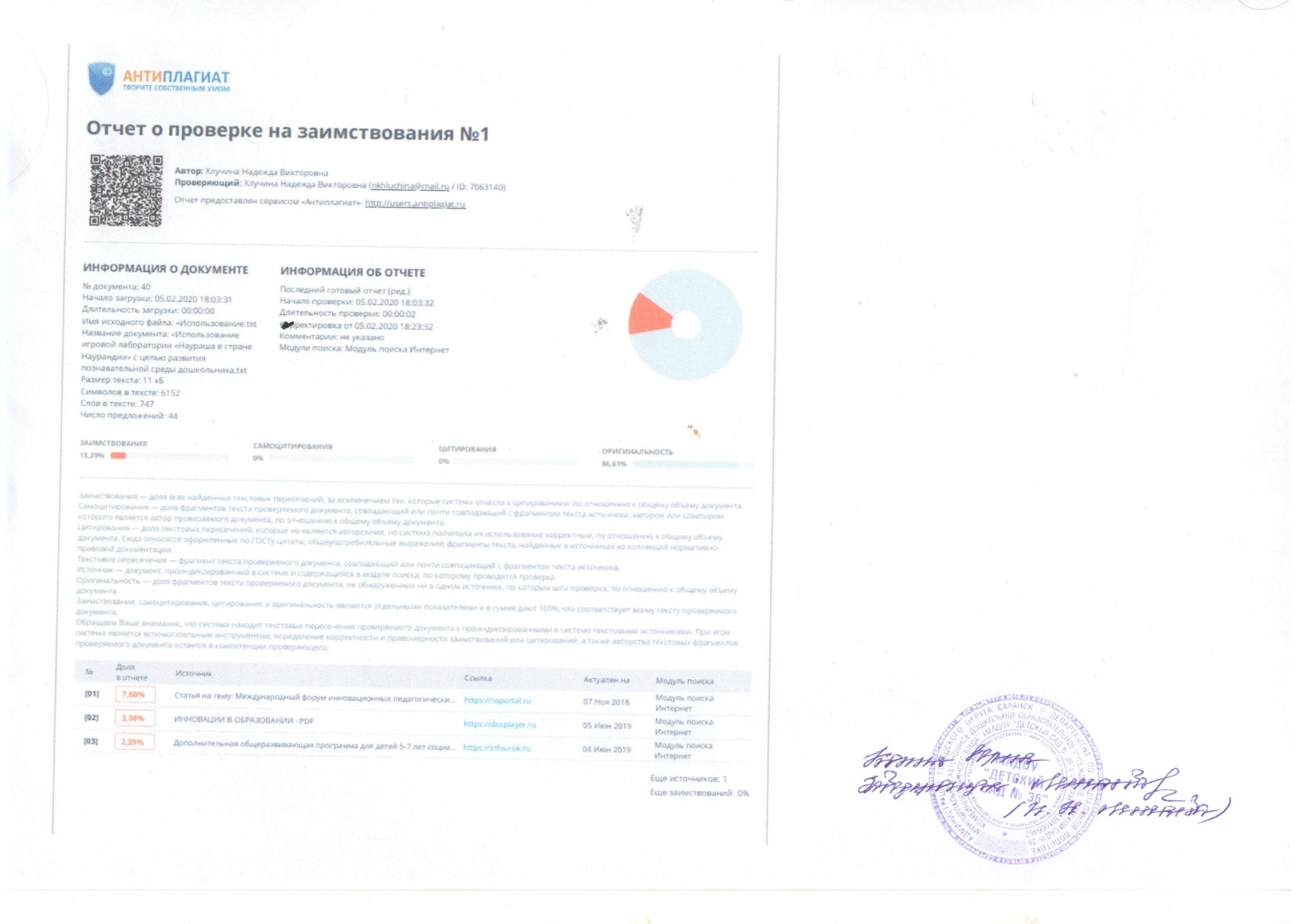 4. Результаты участия воспитанников в конкурсах, выставках, турнирах, соревнованиях, акциях, фестивалях
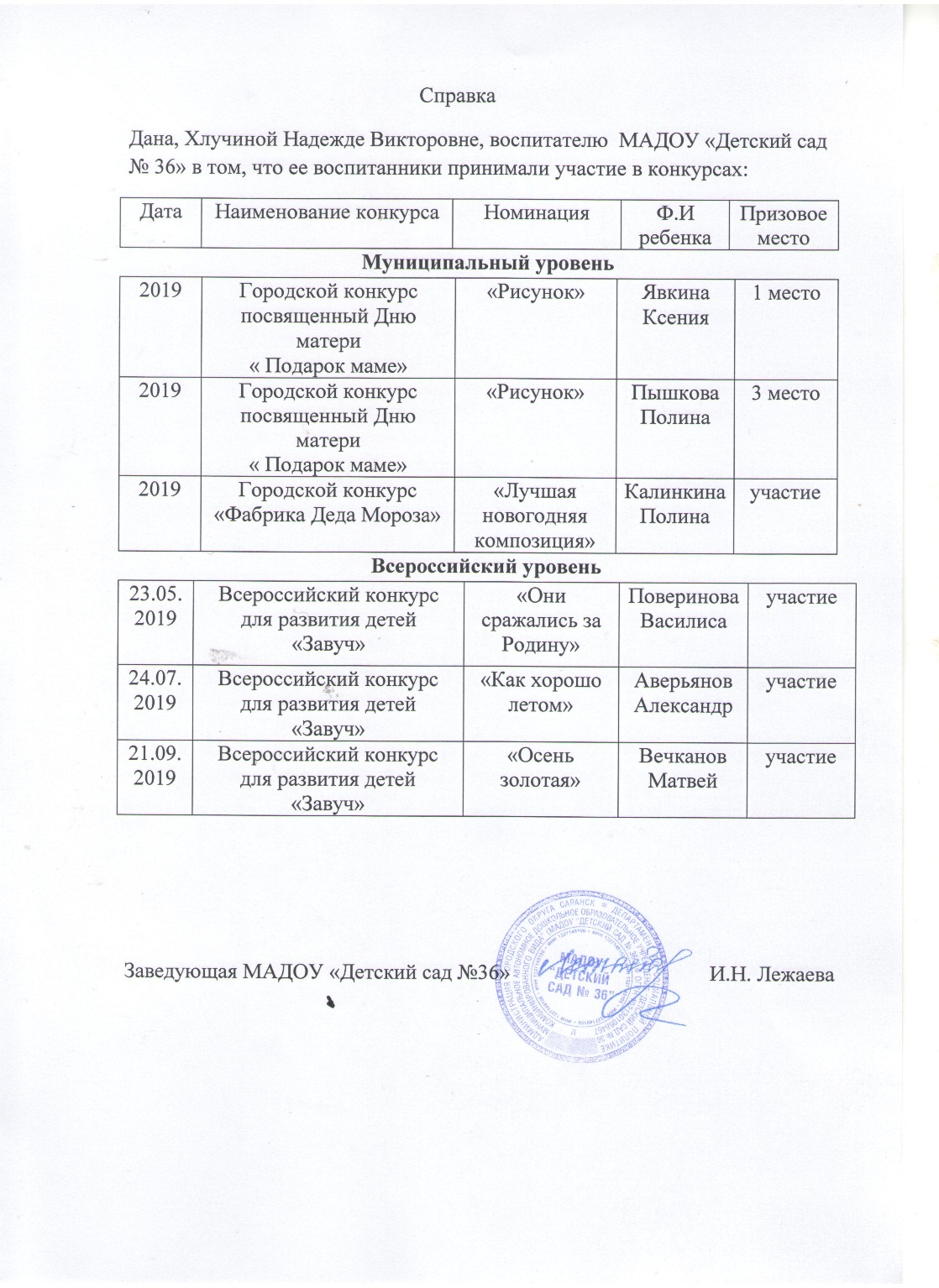 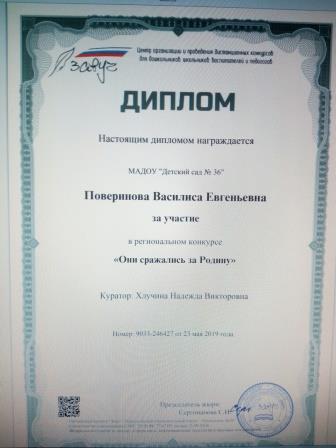 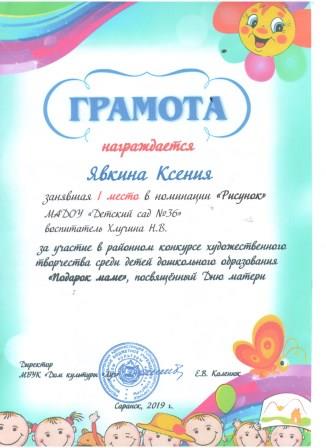 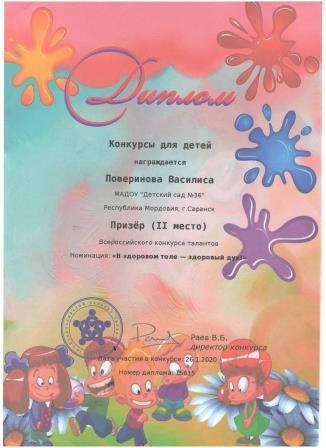 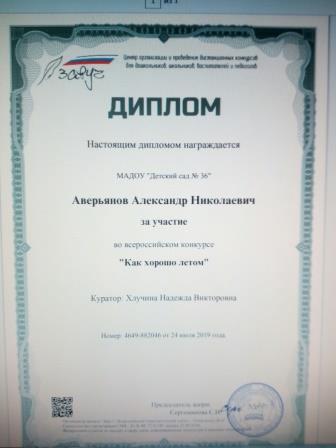 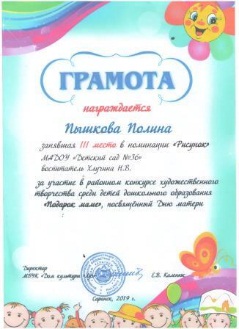 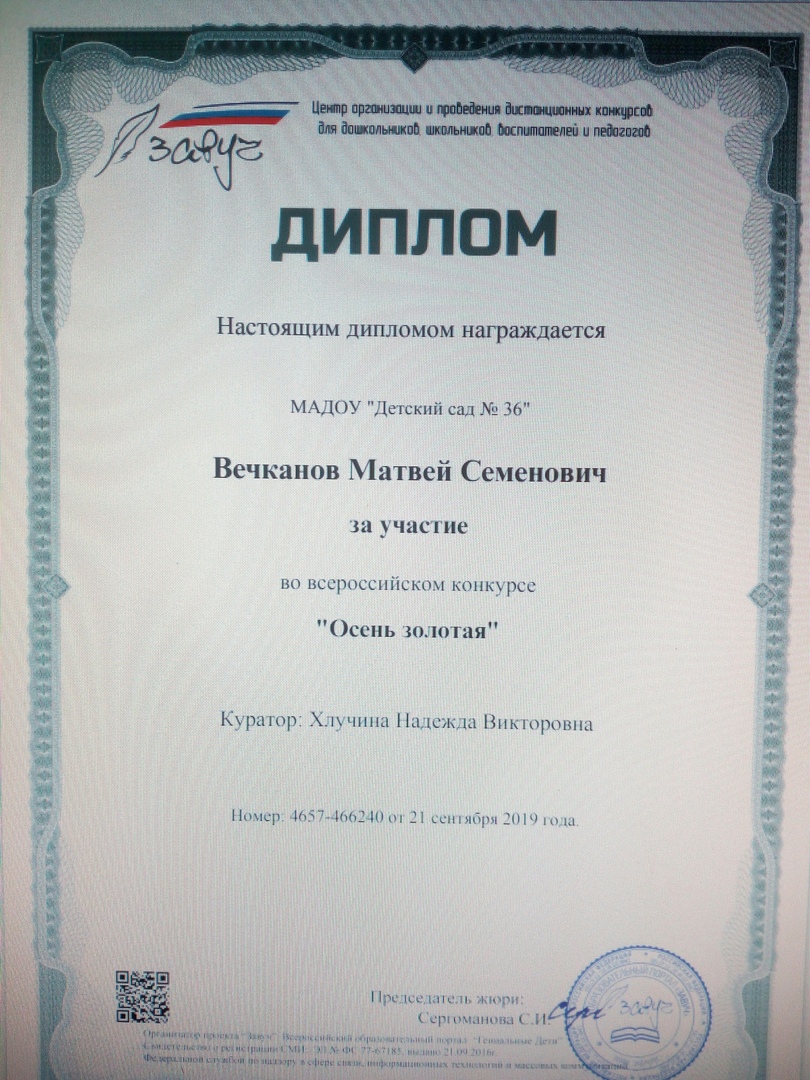 5. Наличие авторских программ, методических пособий
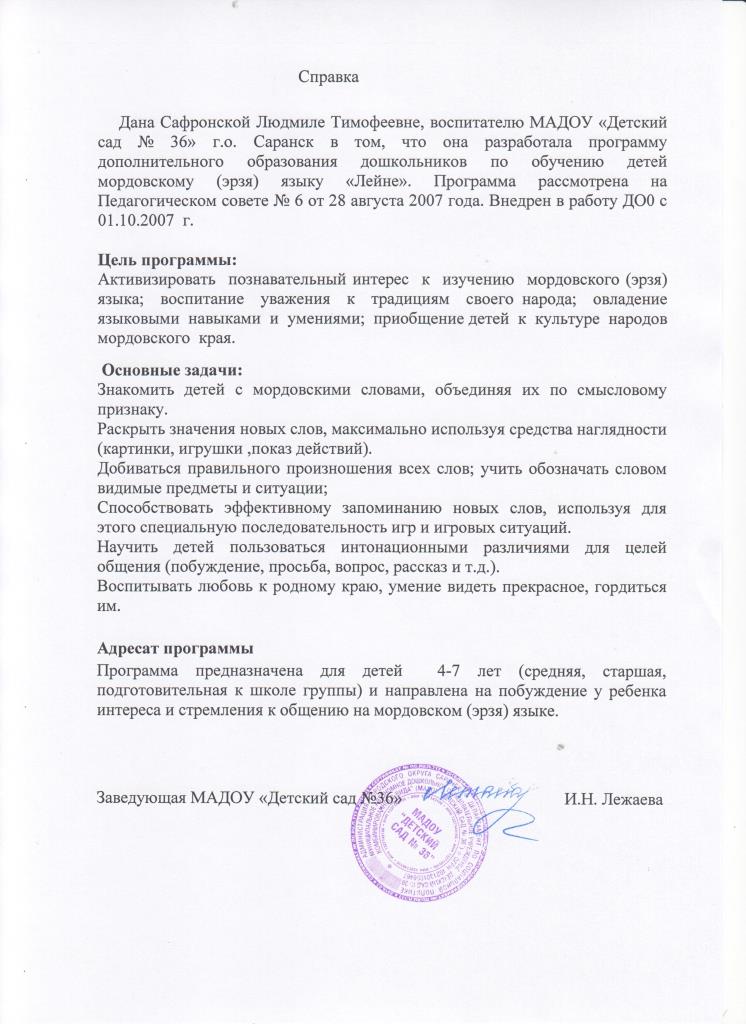 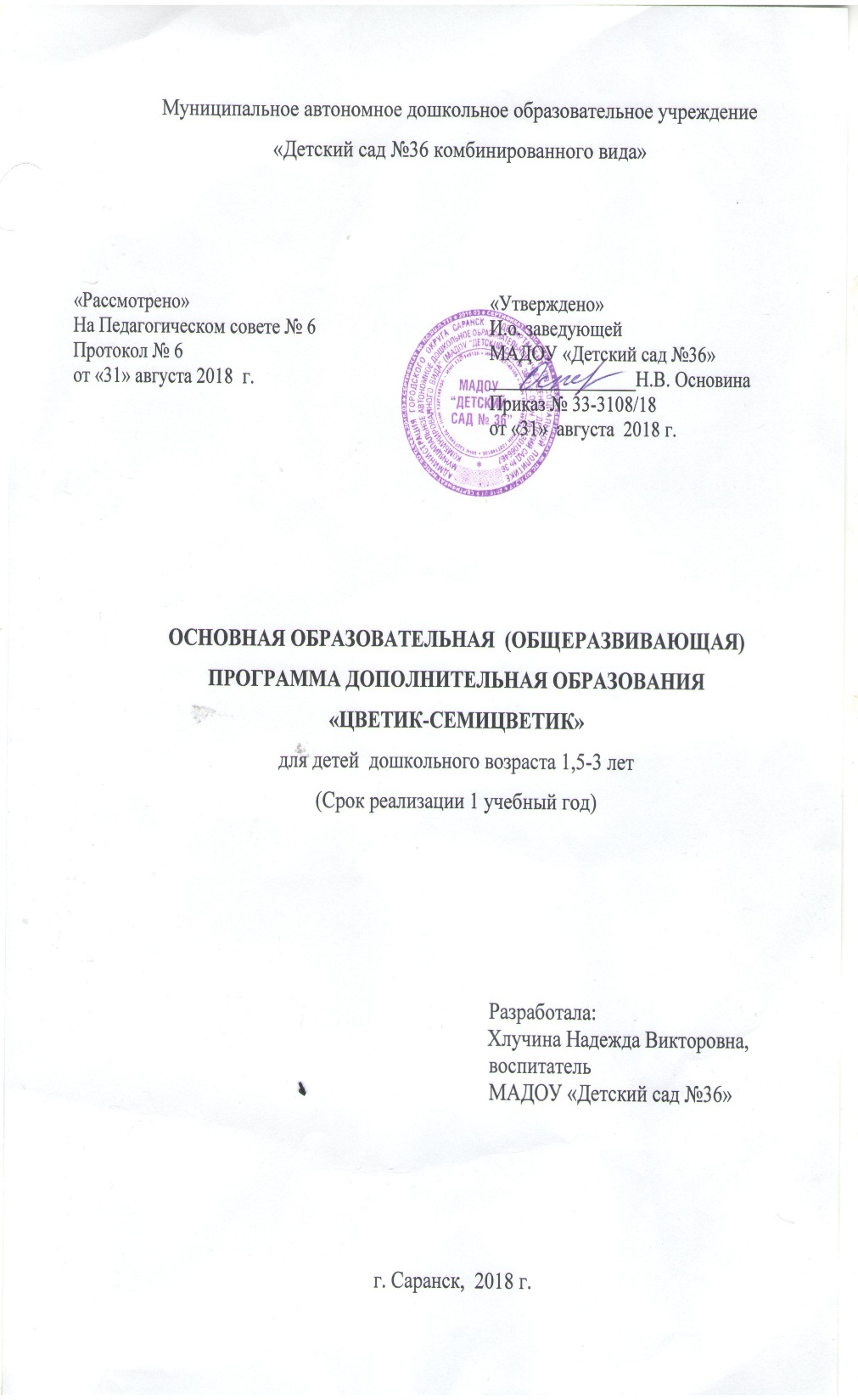 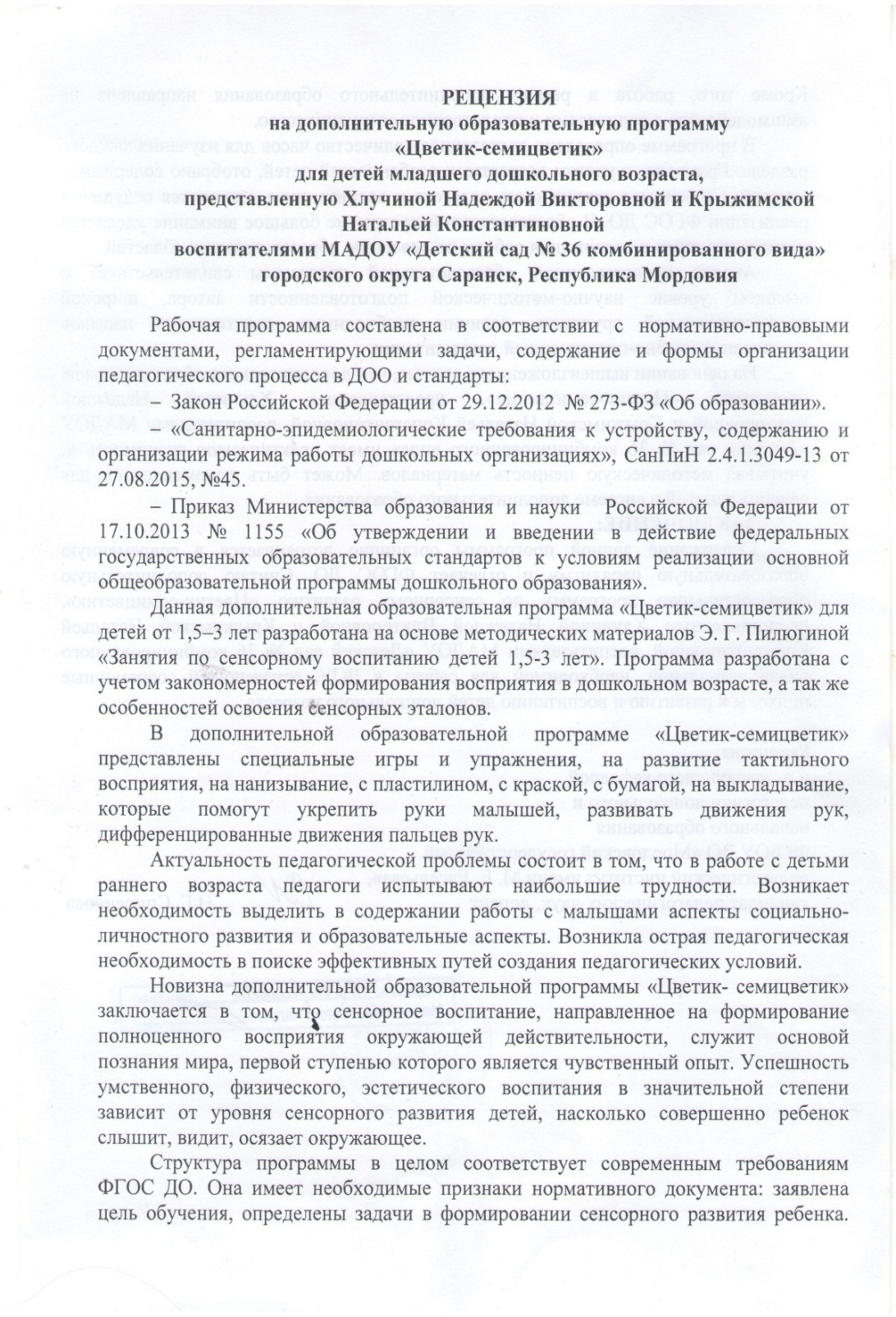 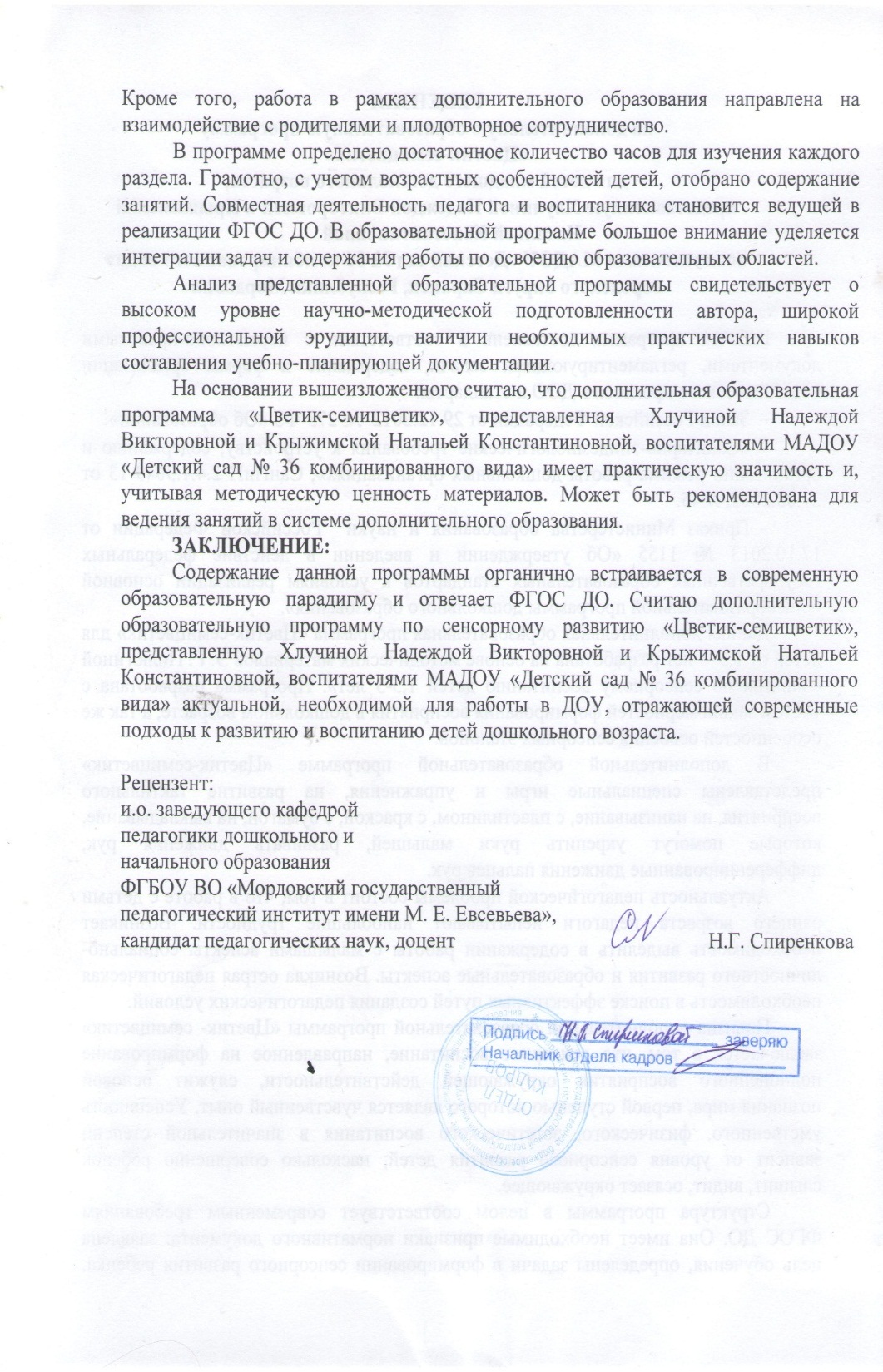 6. Выступления на научно-практических конференциях, педагогических чтениях, семинарах, секциях, форумах, радиопередачах
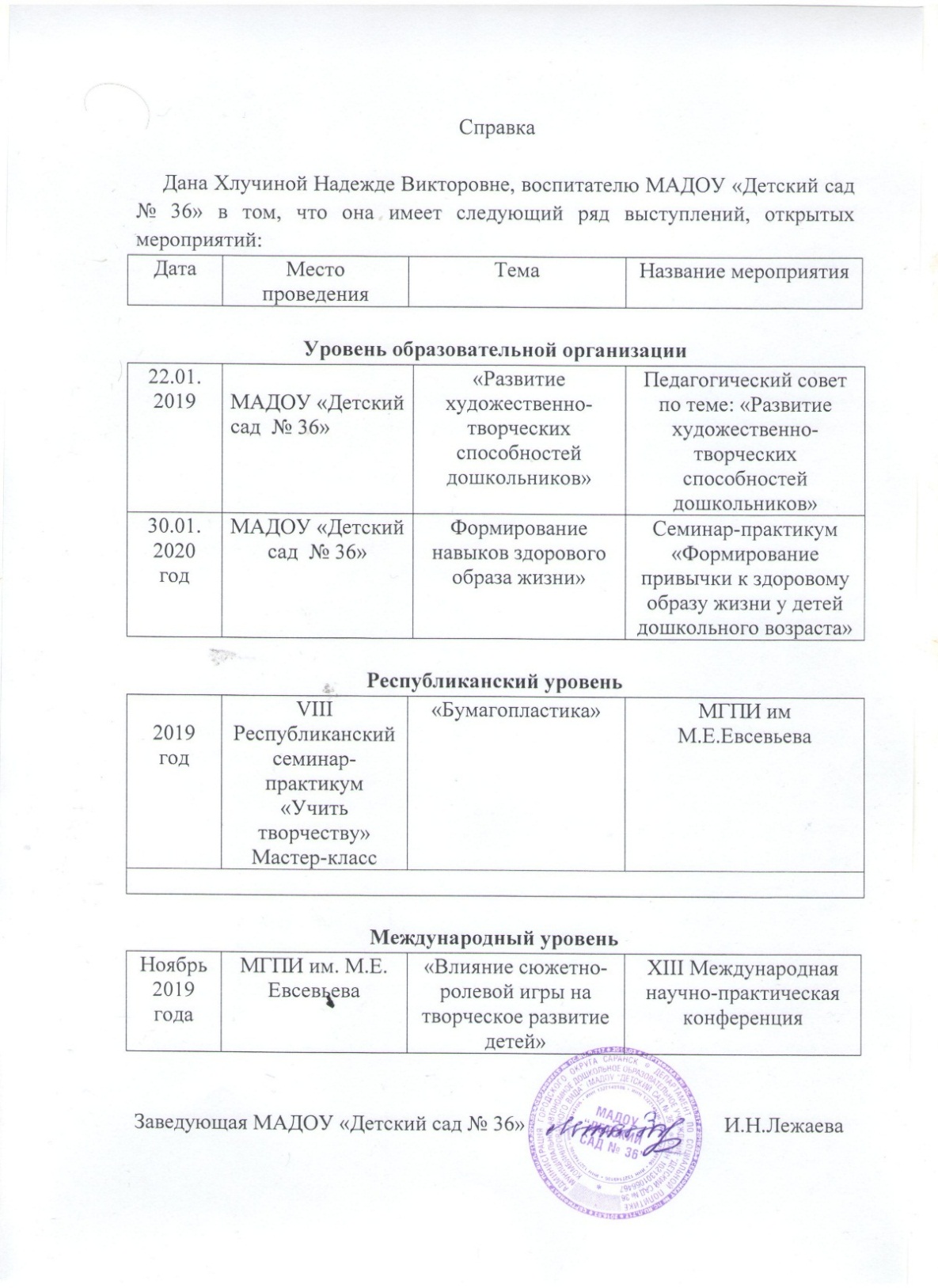 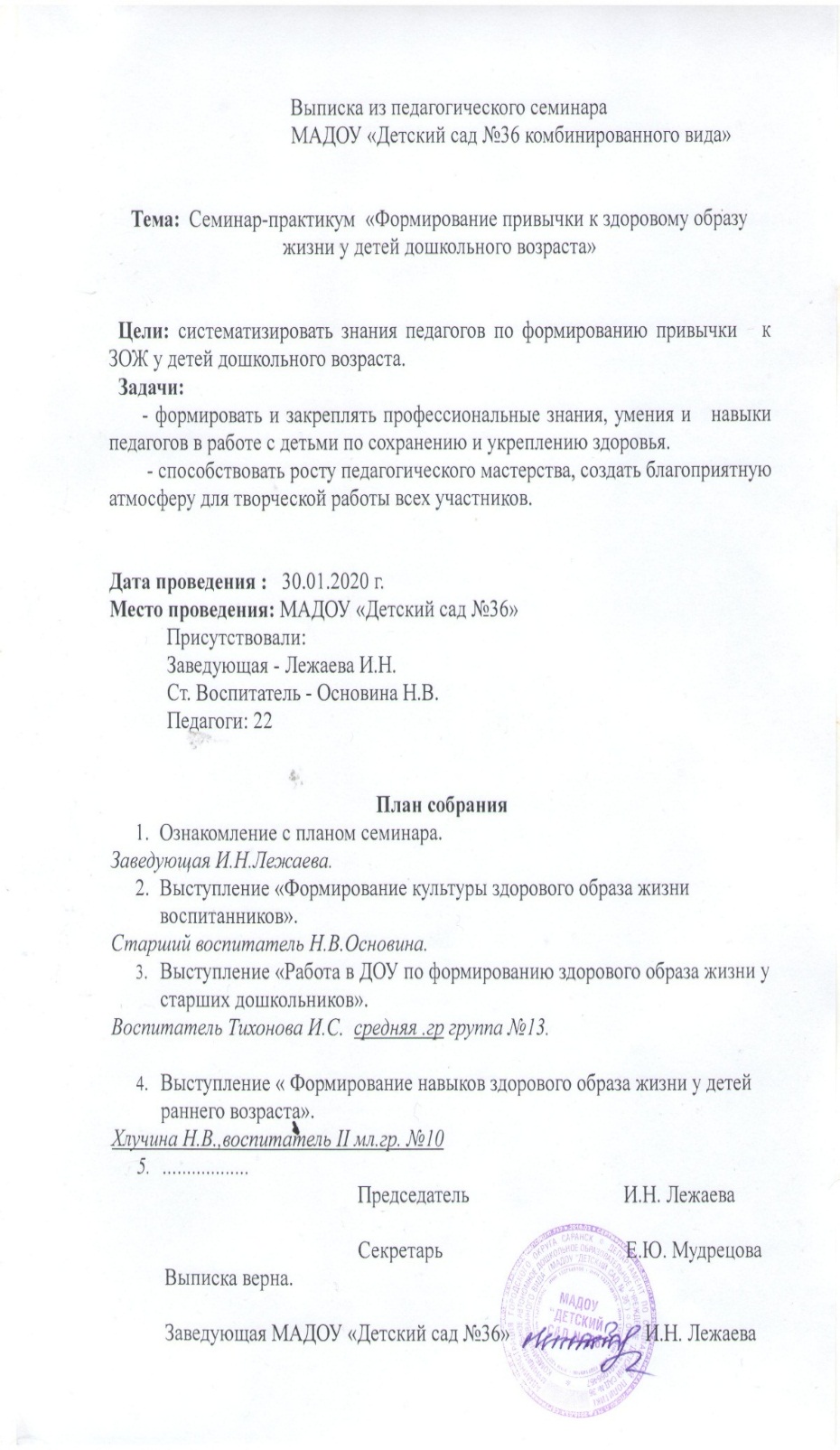 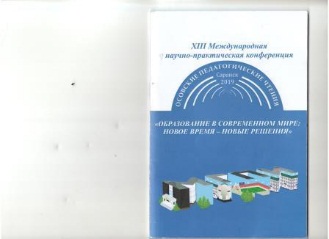 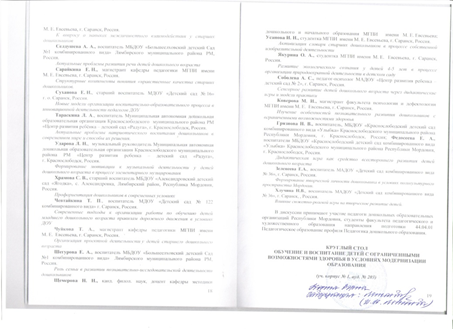 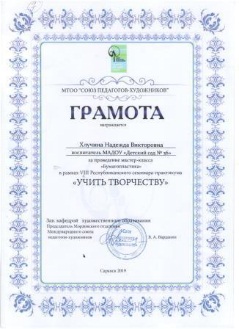 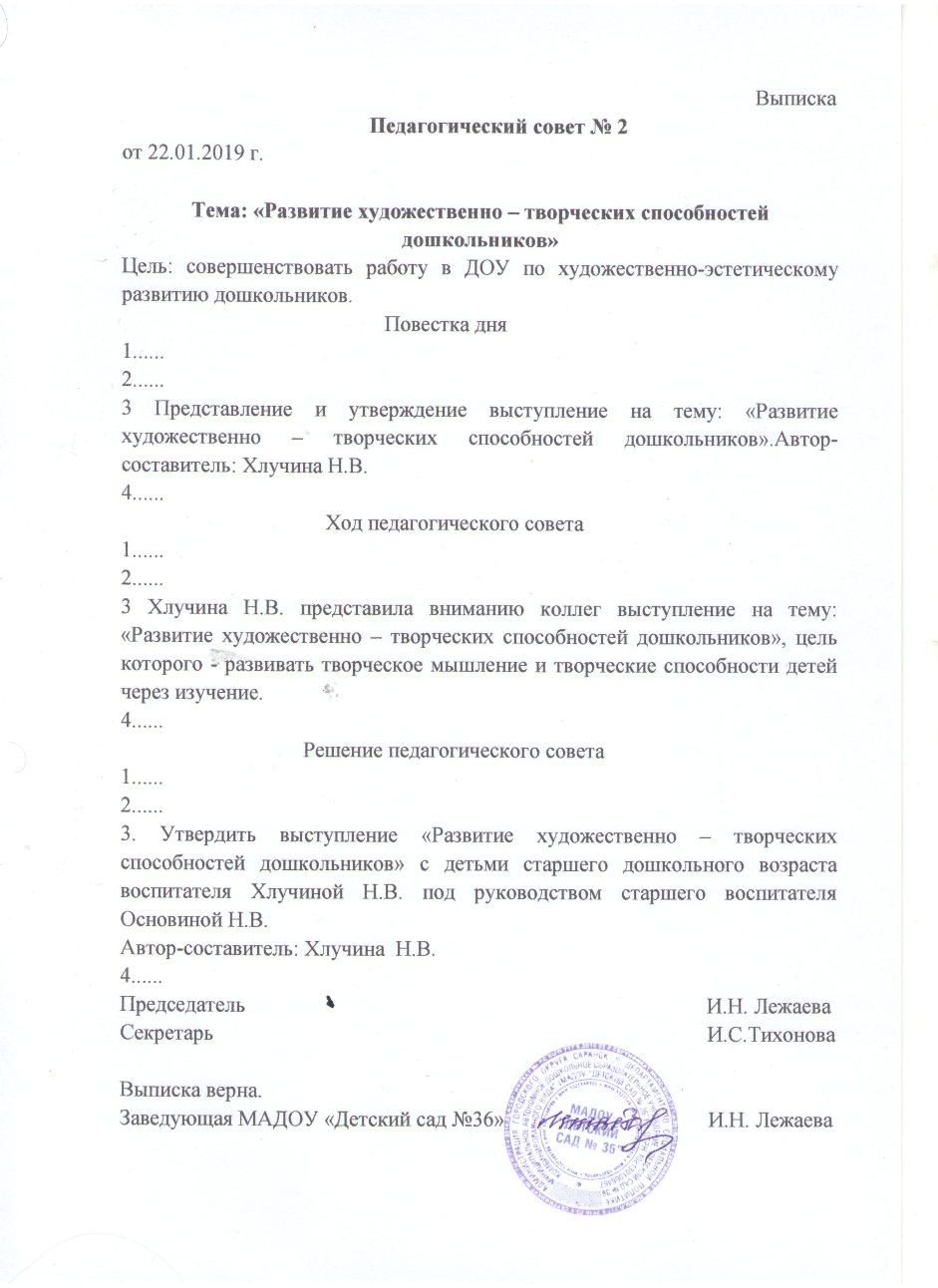 7.  Проведение открытых занятий, мастер - классов,мероприятий
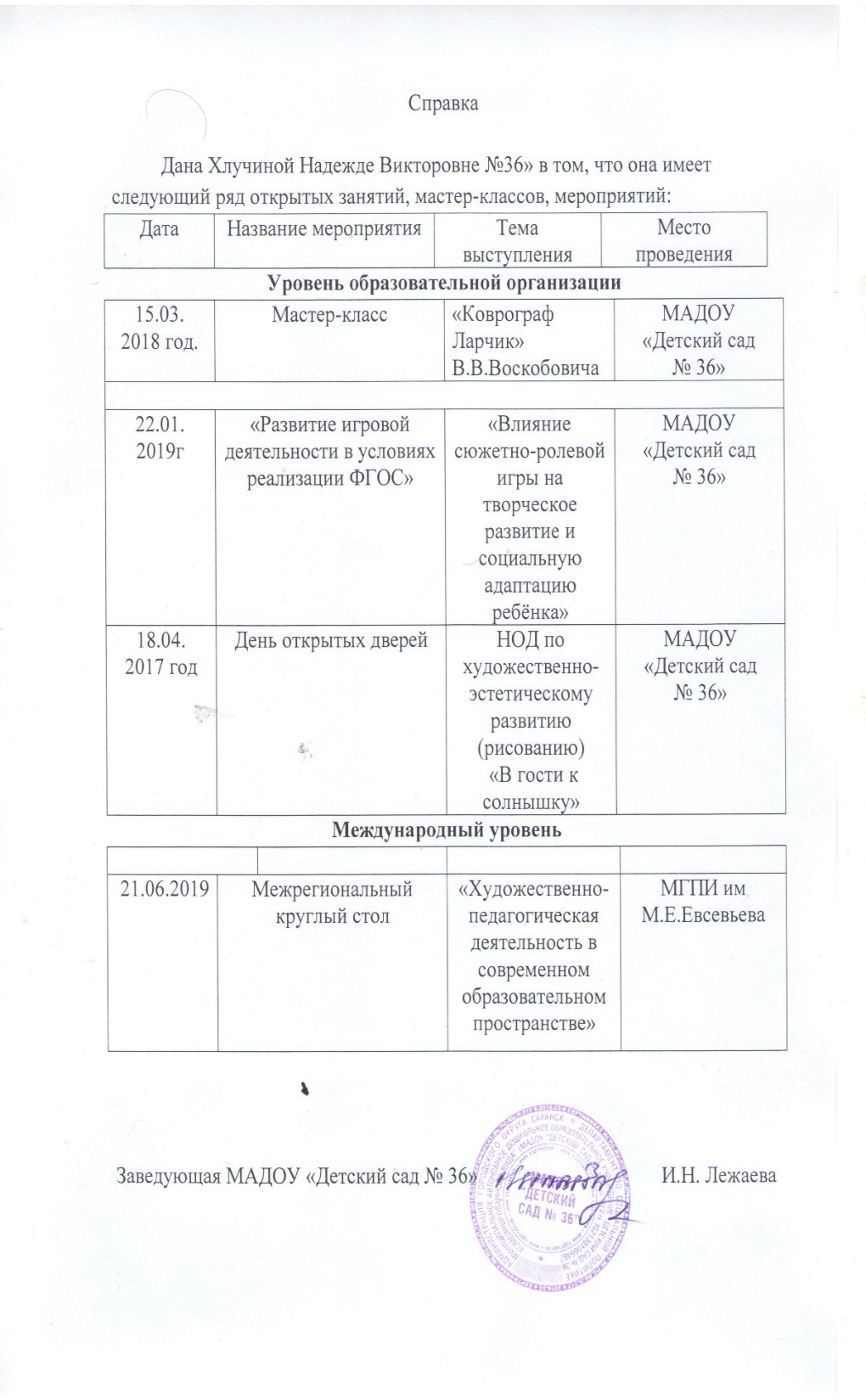 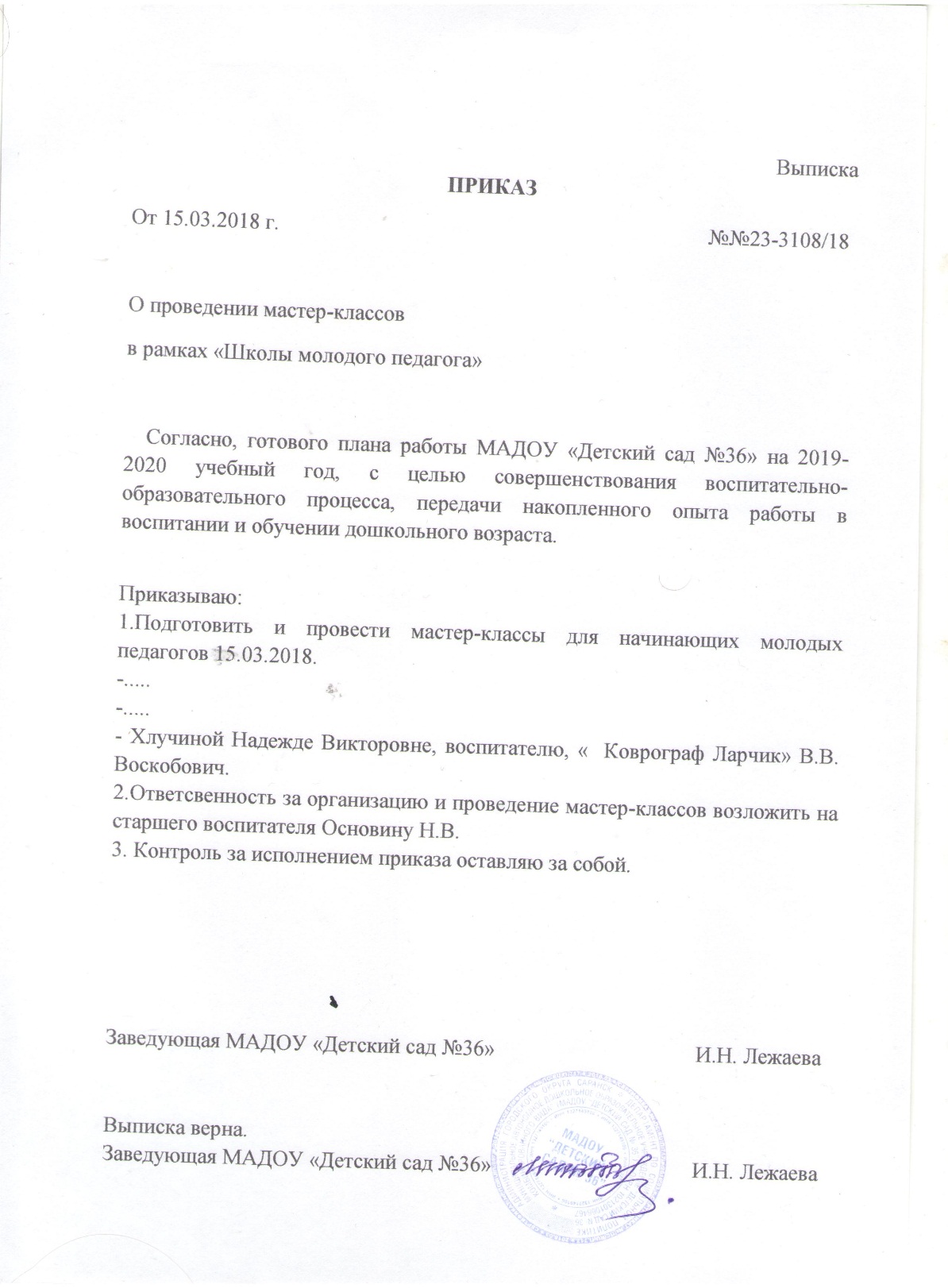 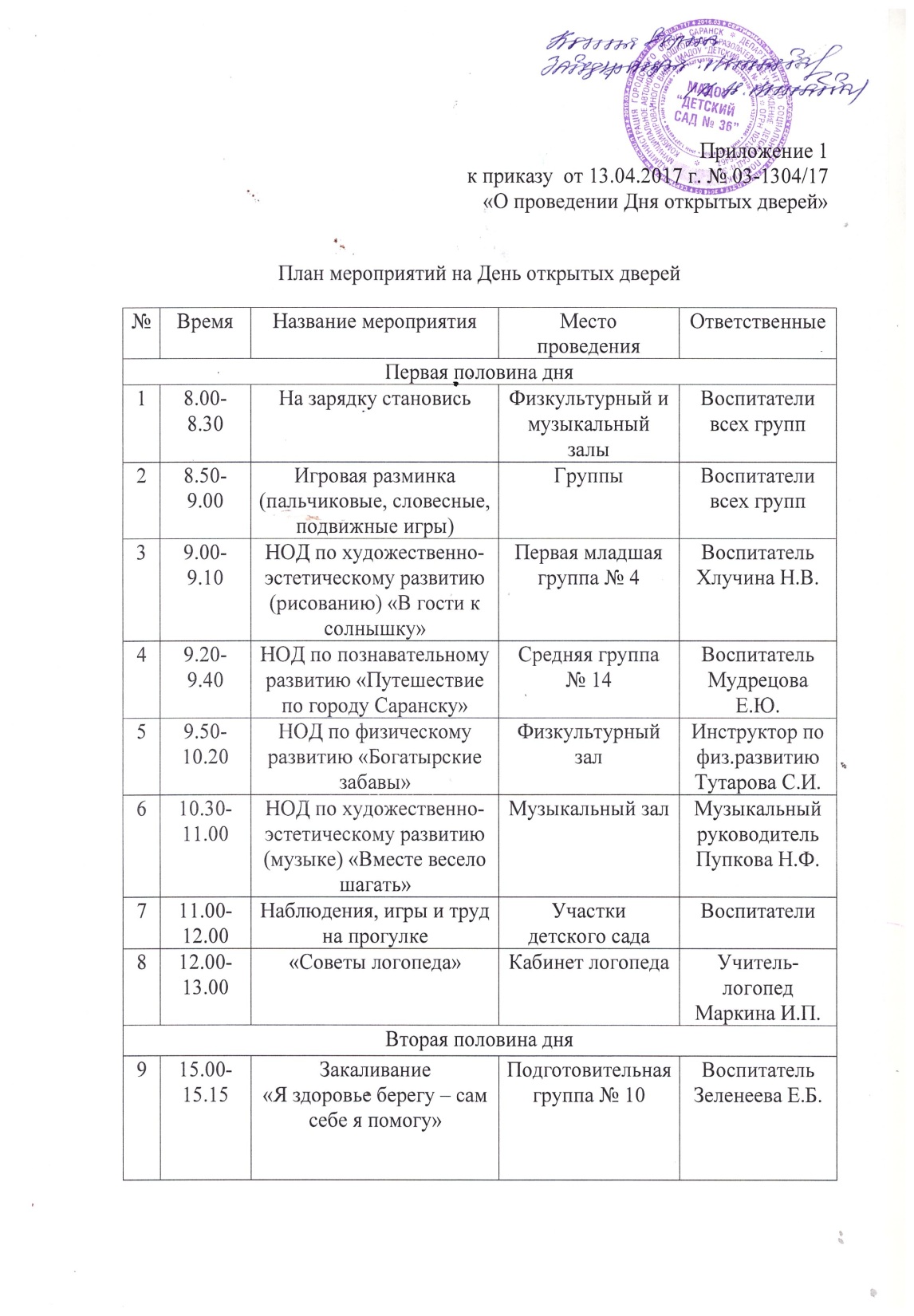 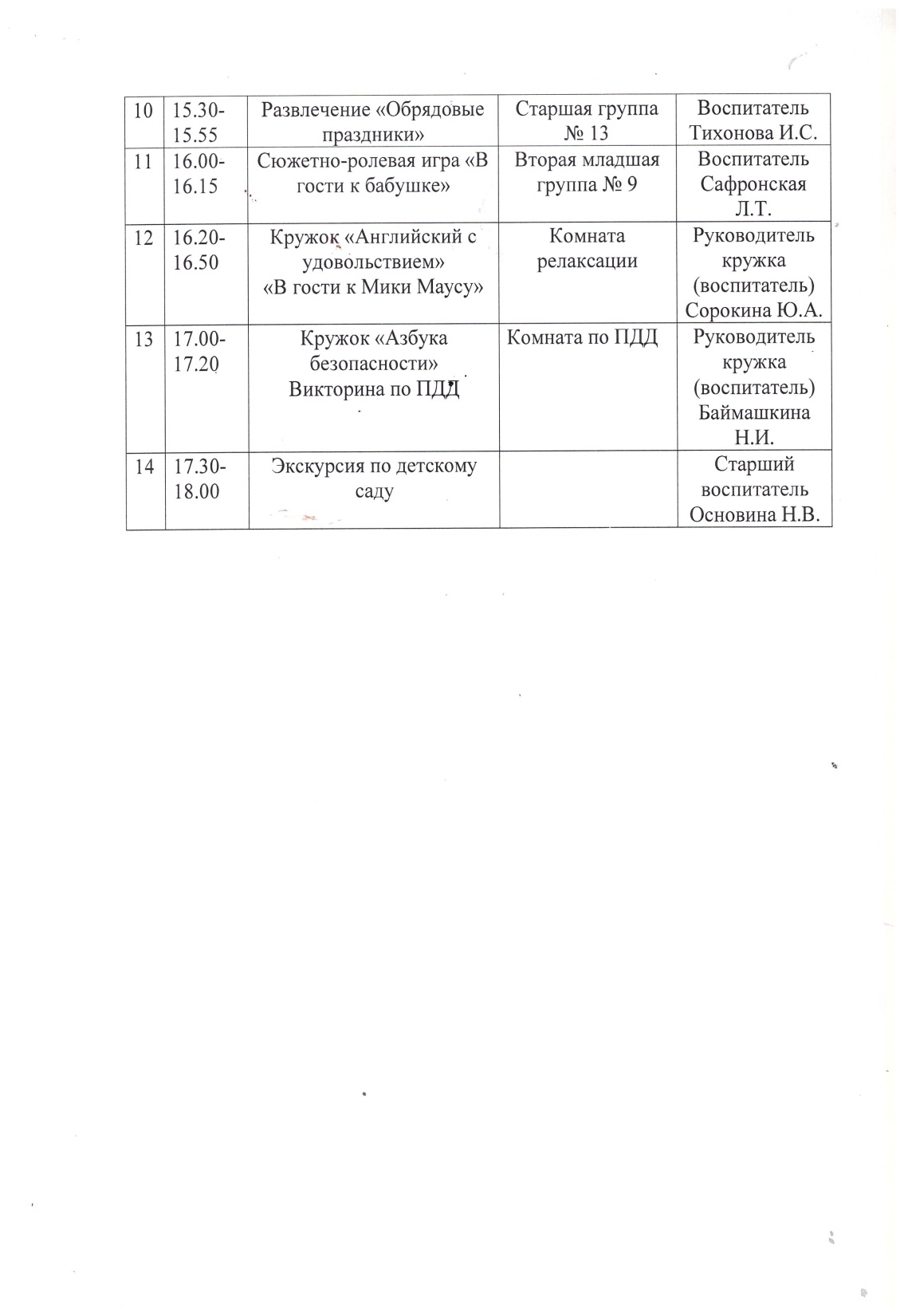 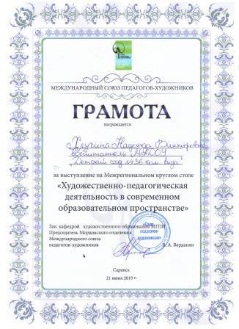 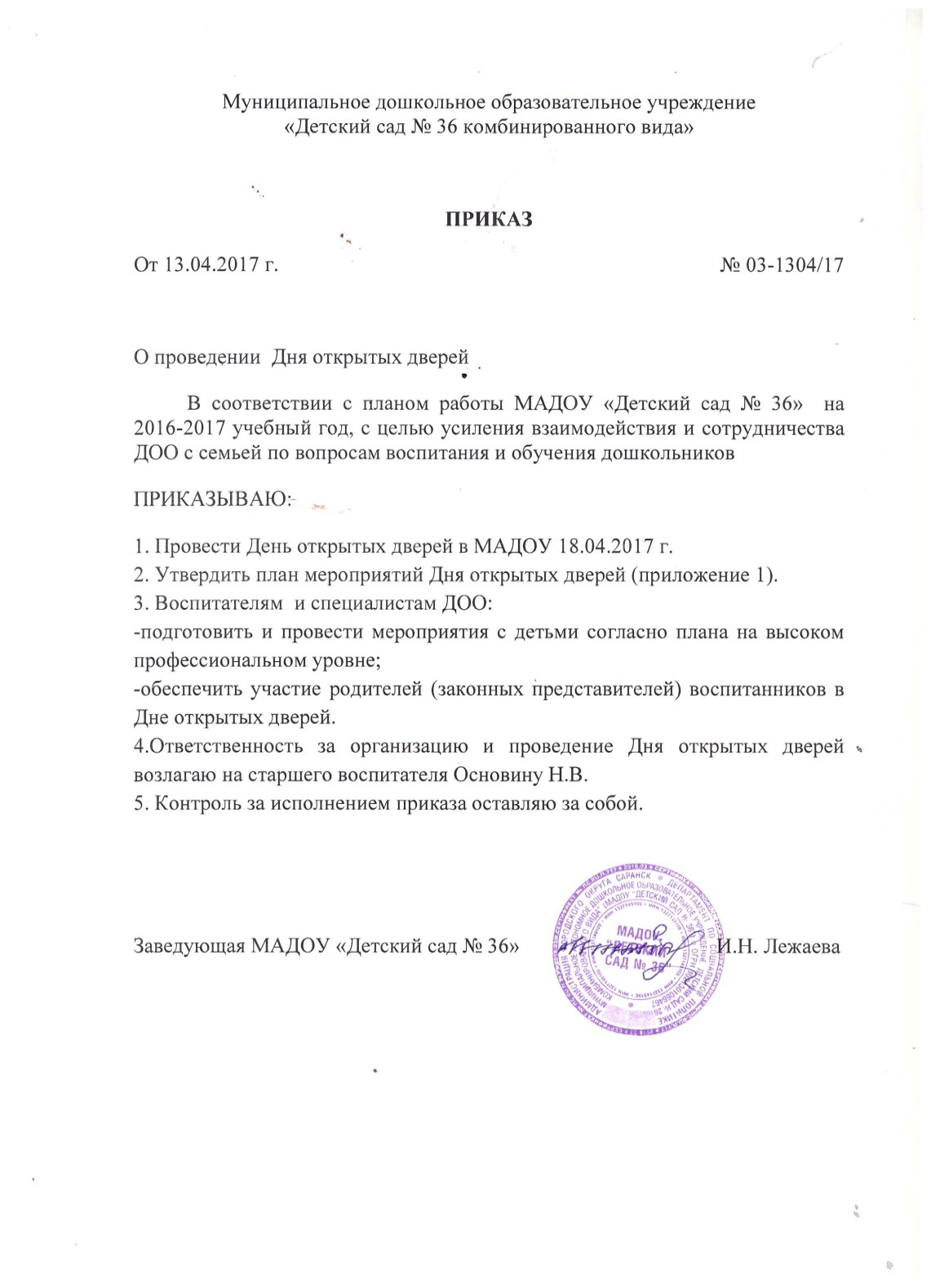 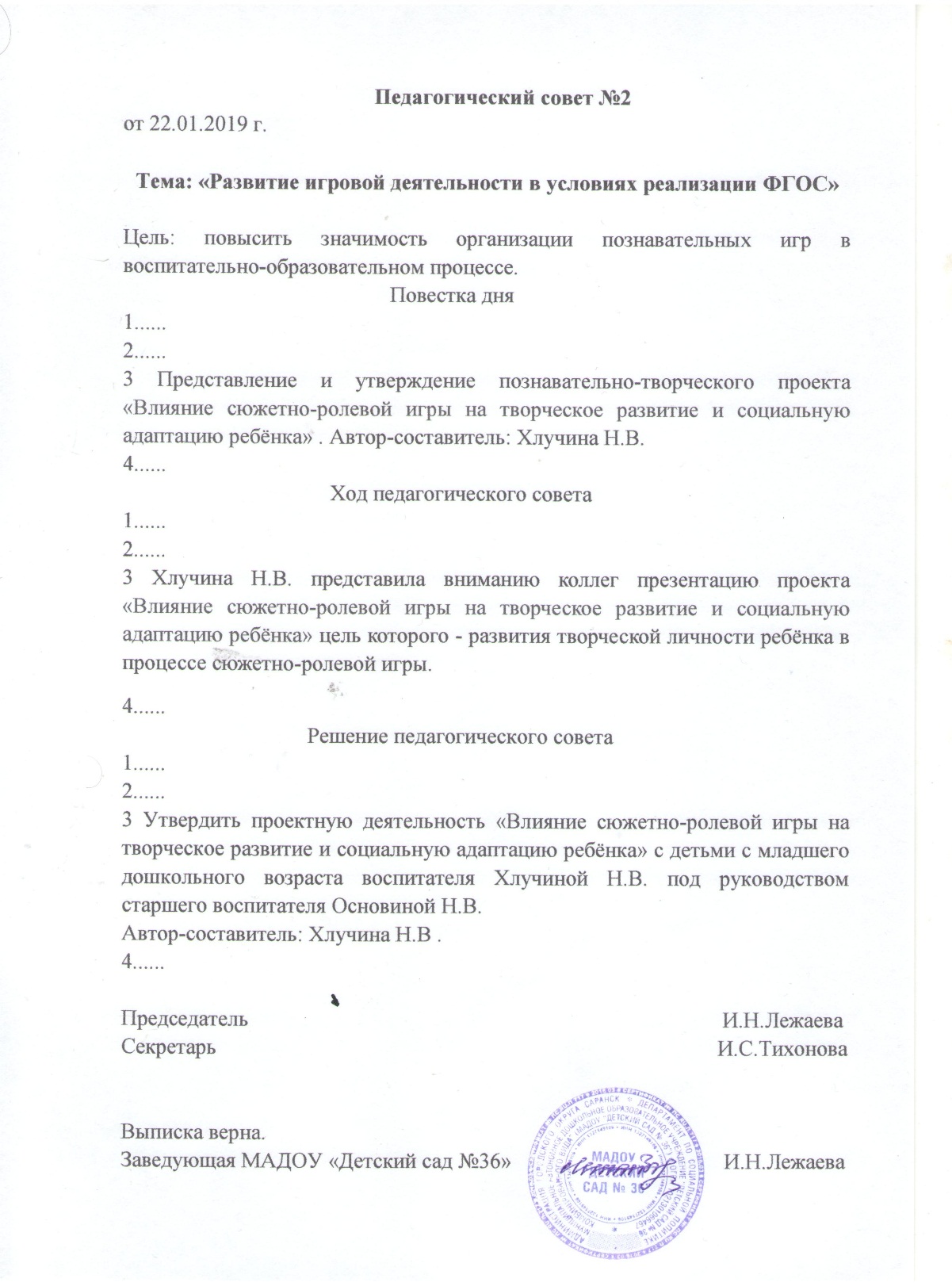 8. Экспертная  деятельность
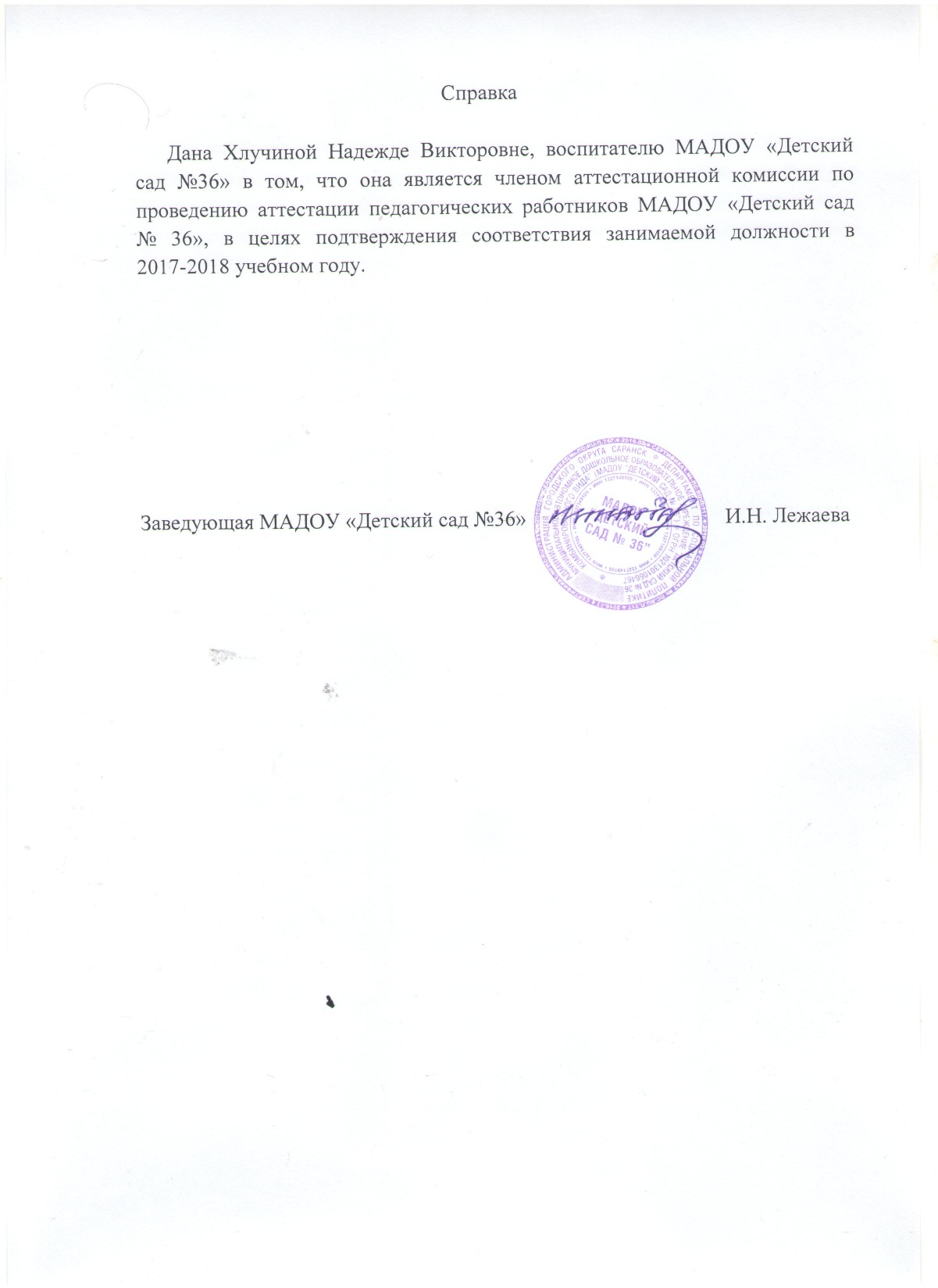 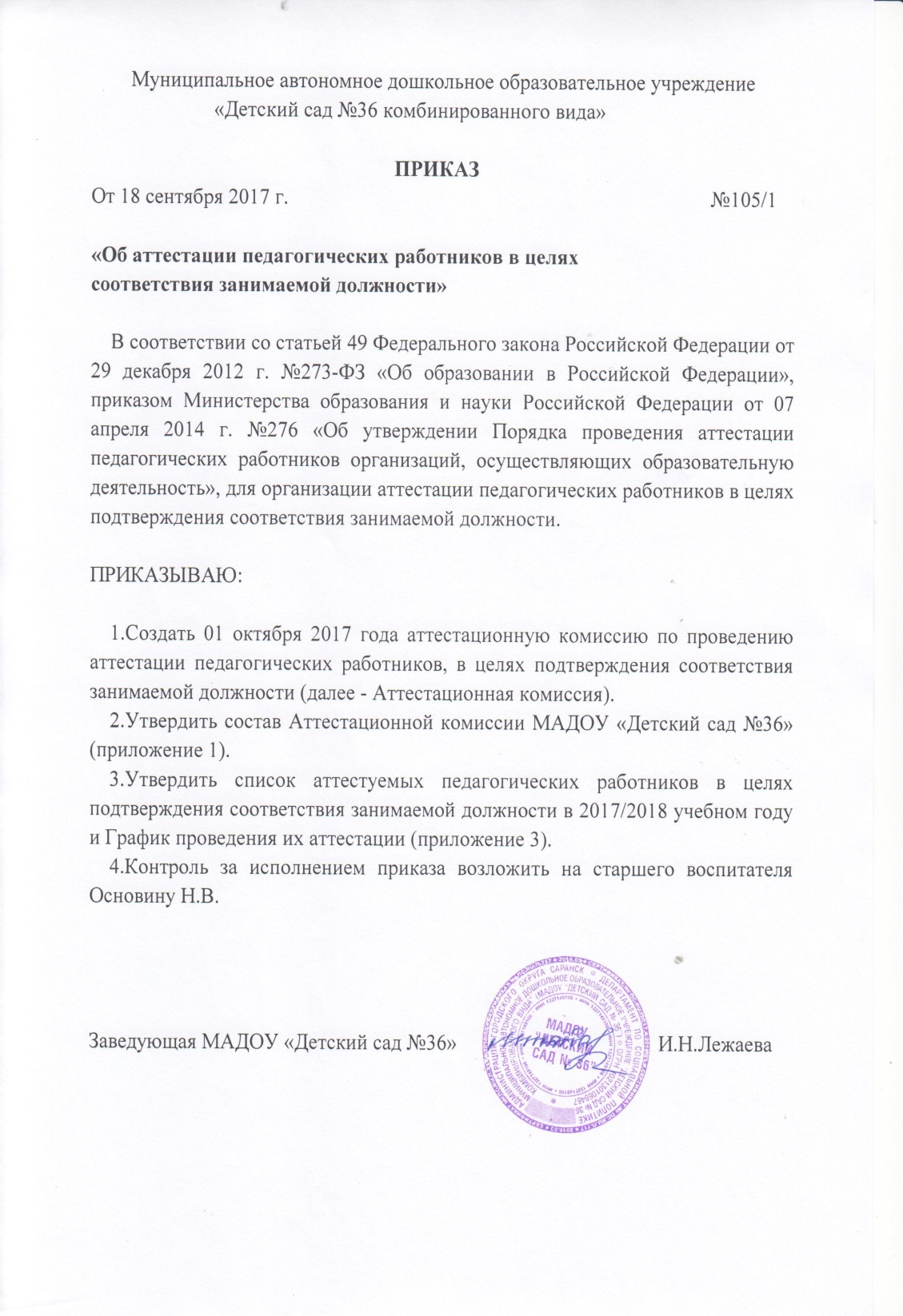 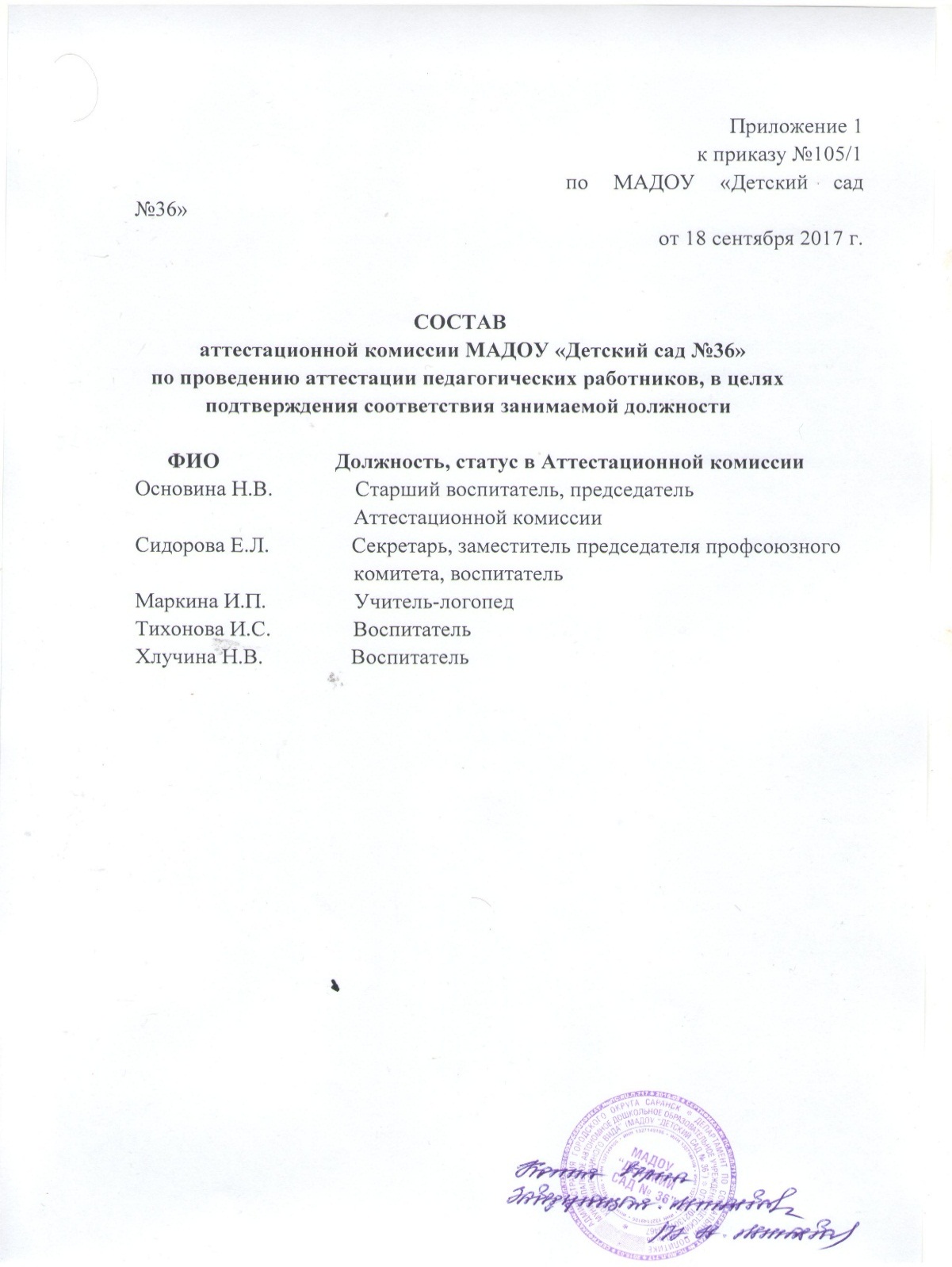 9. Общественная активность педагога
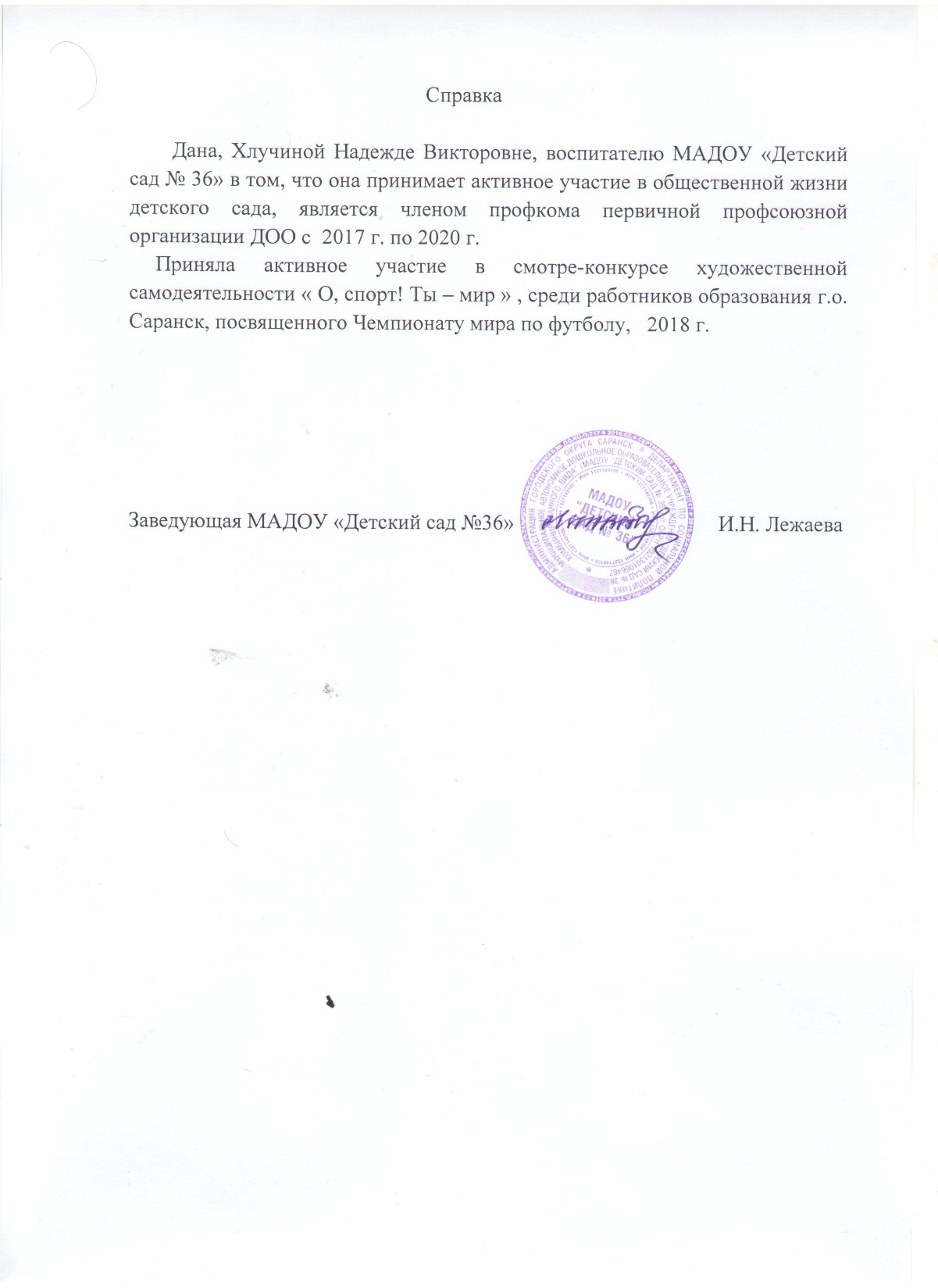 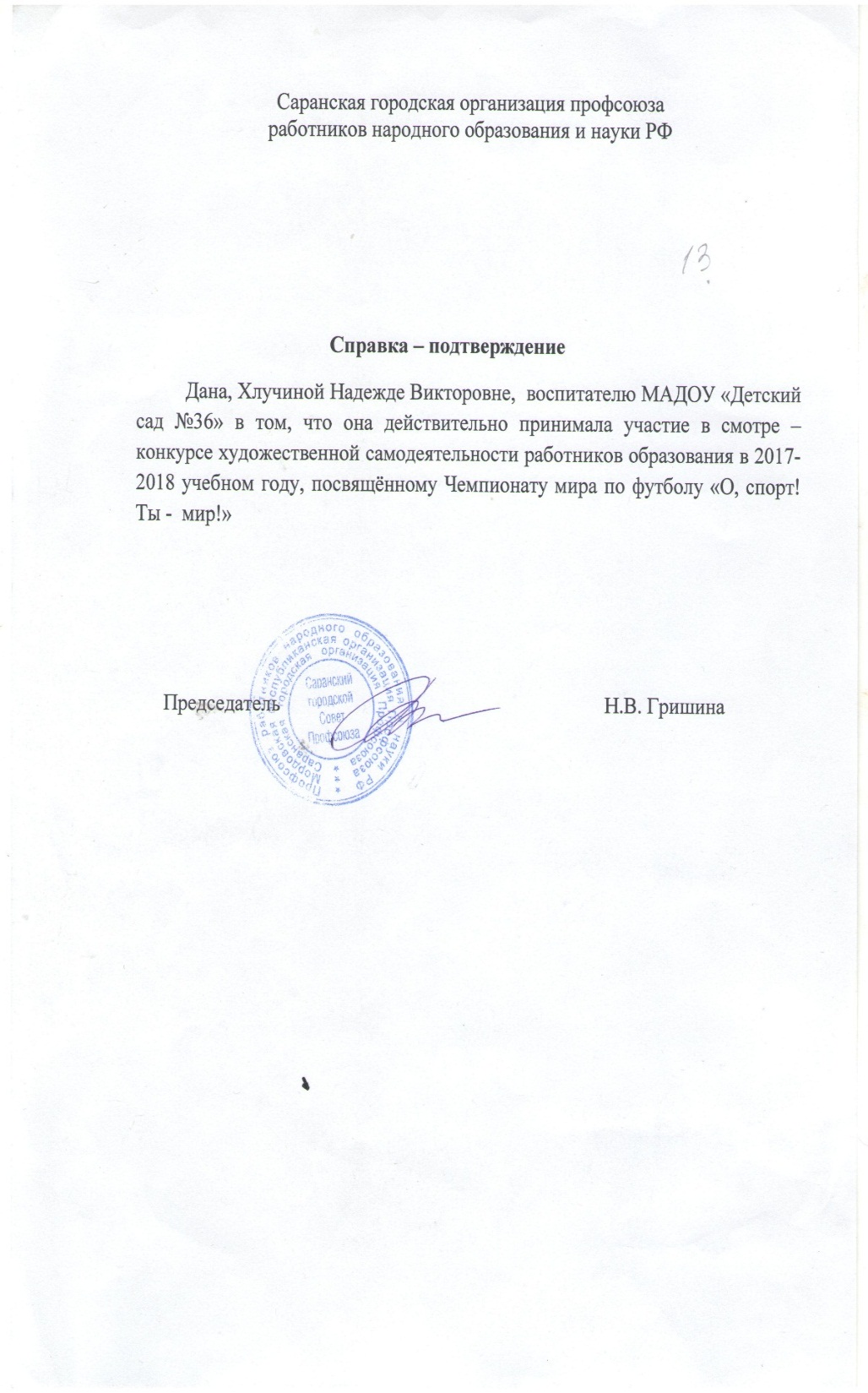 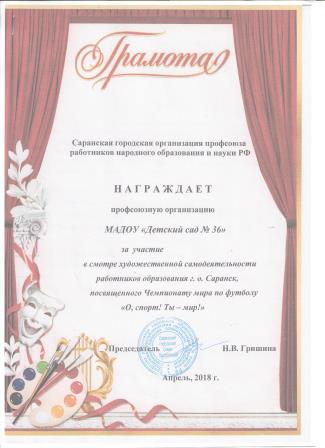 10. Позитивные результаты работы  с воспитанниками
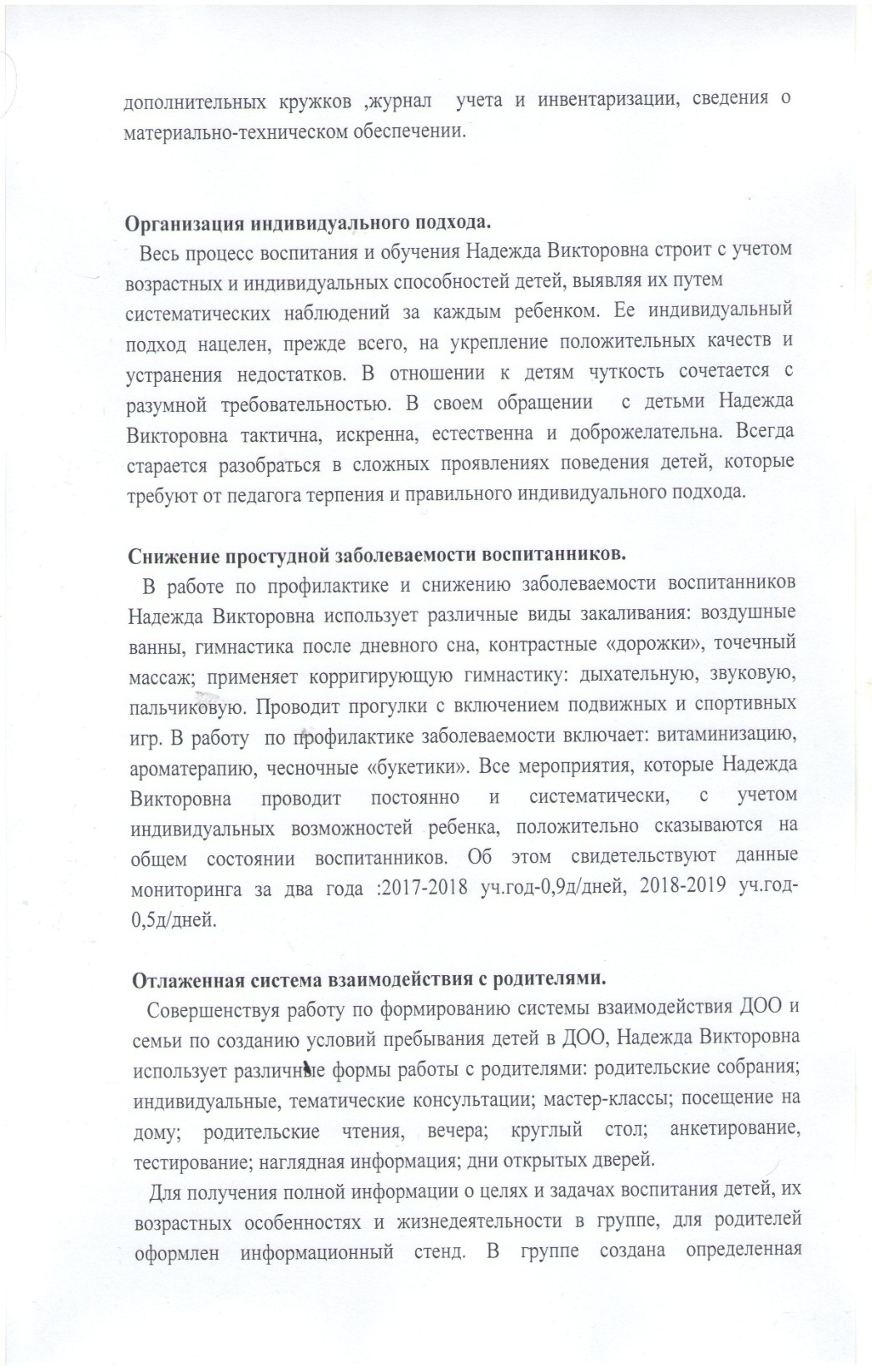 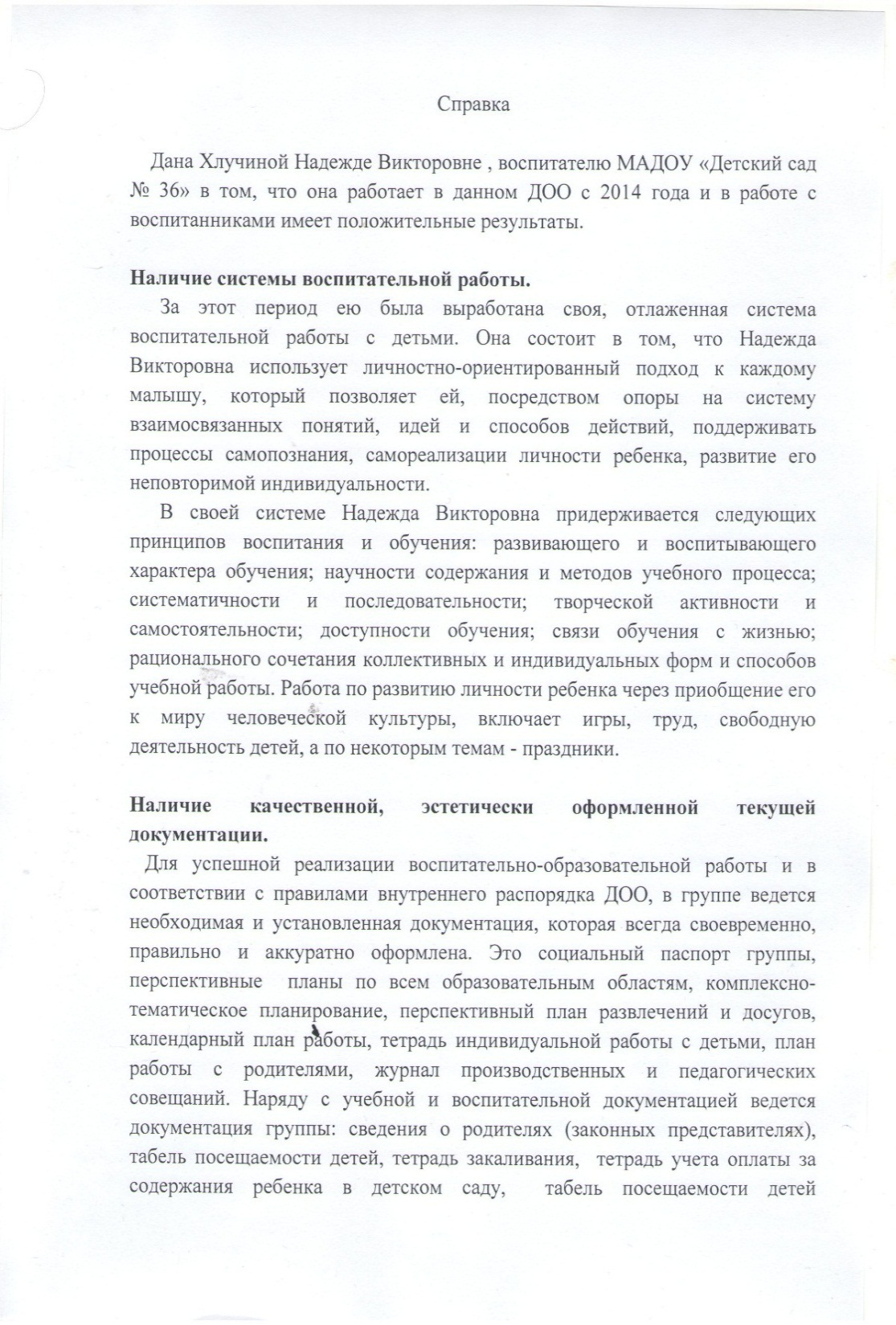 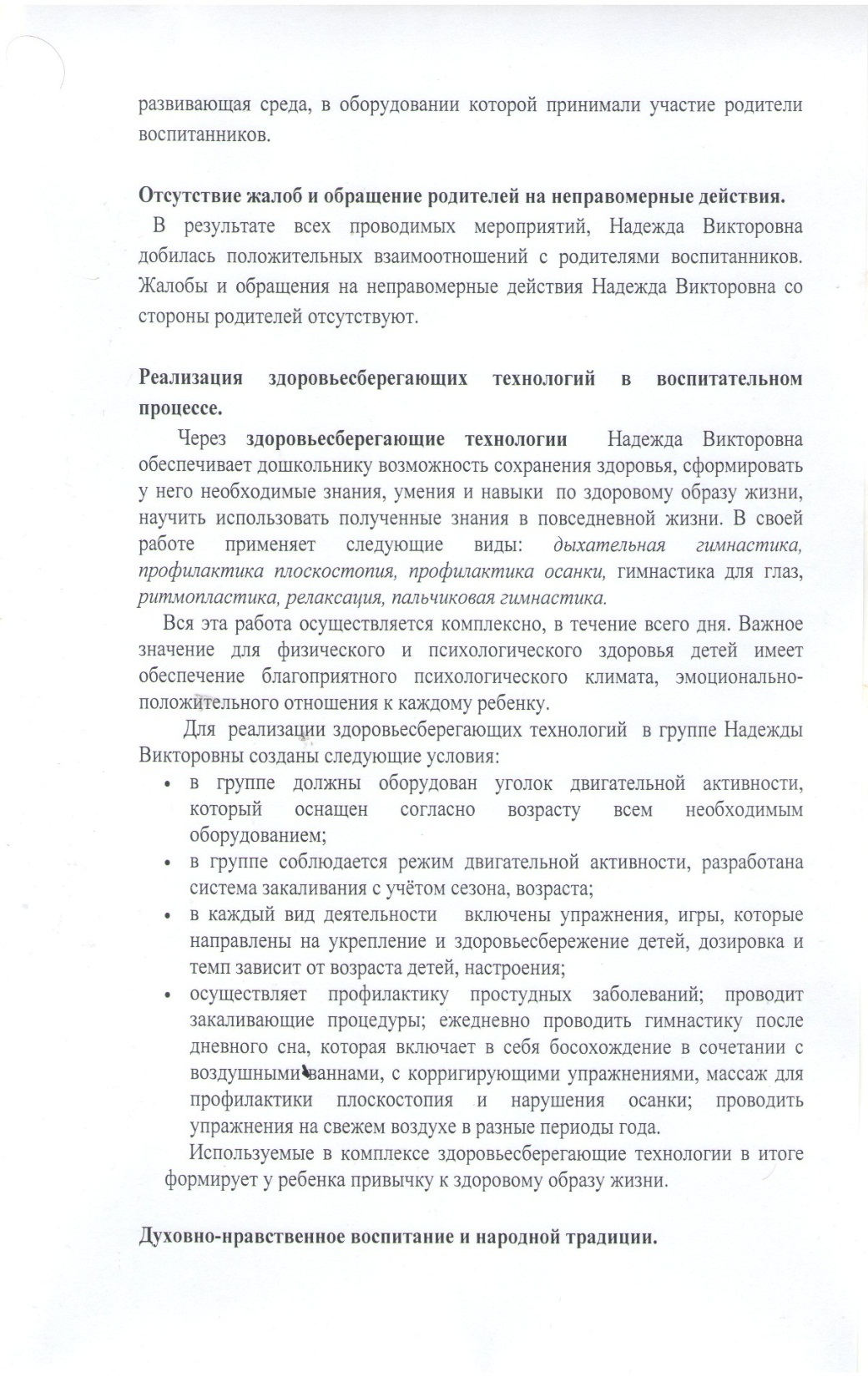 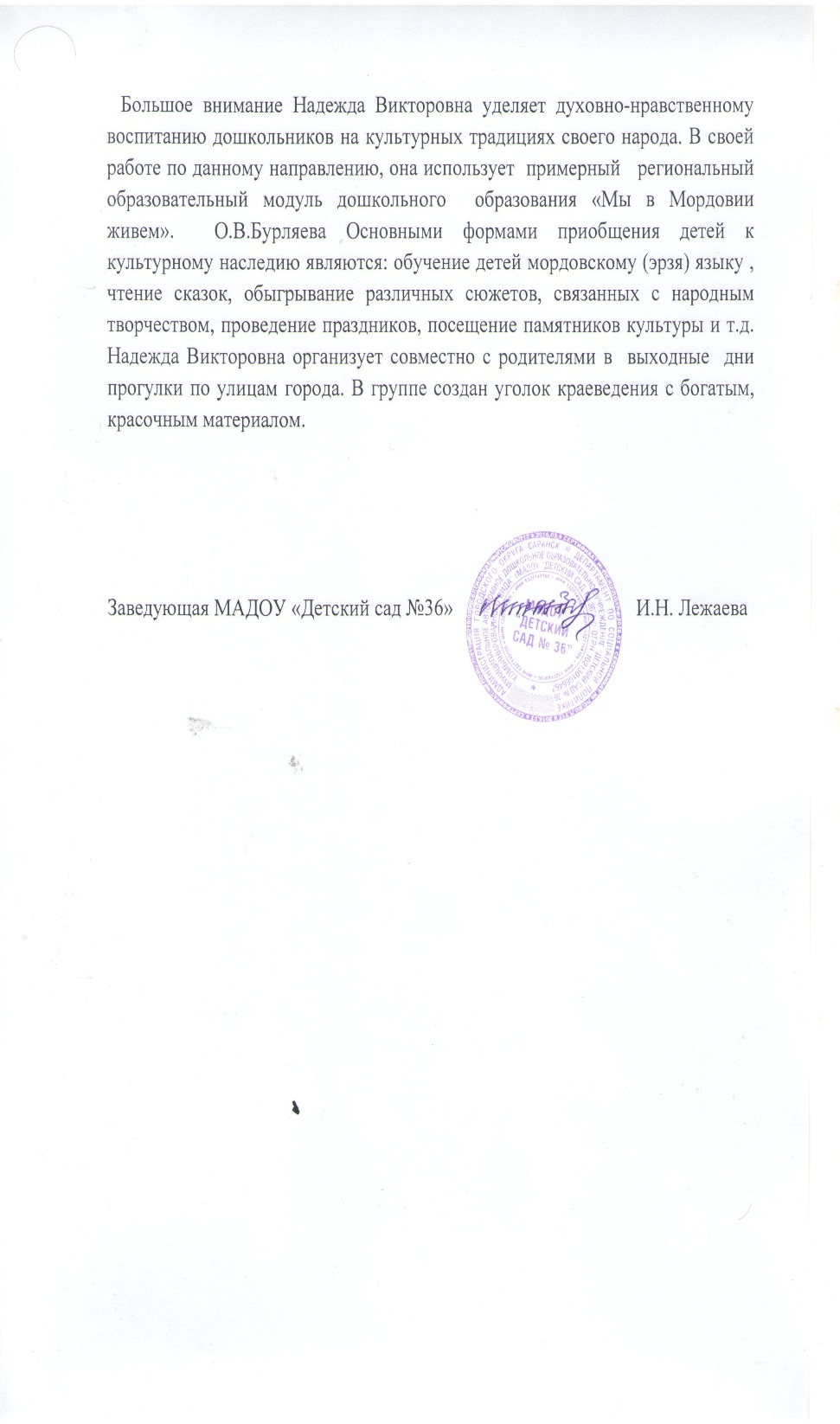 11. Качество  взаимодействия с  родителями
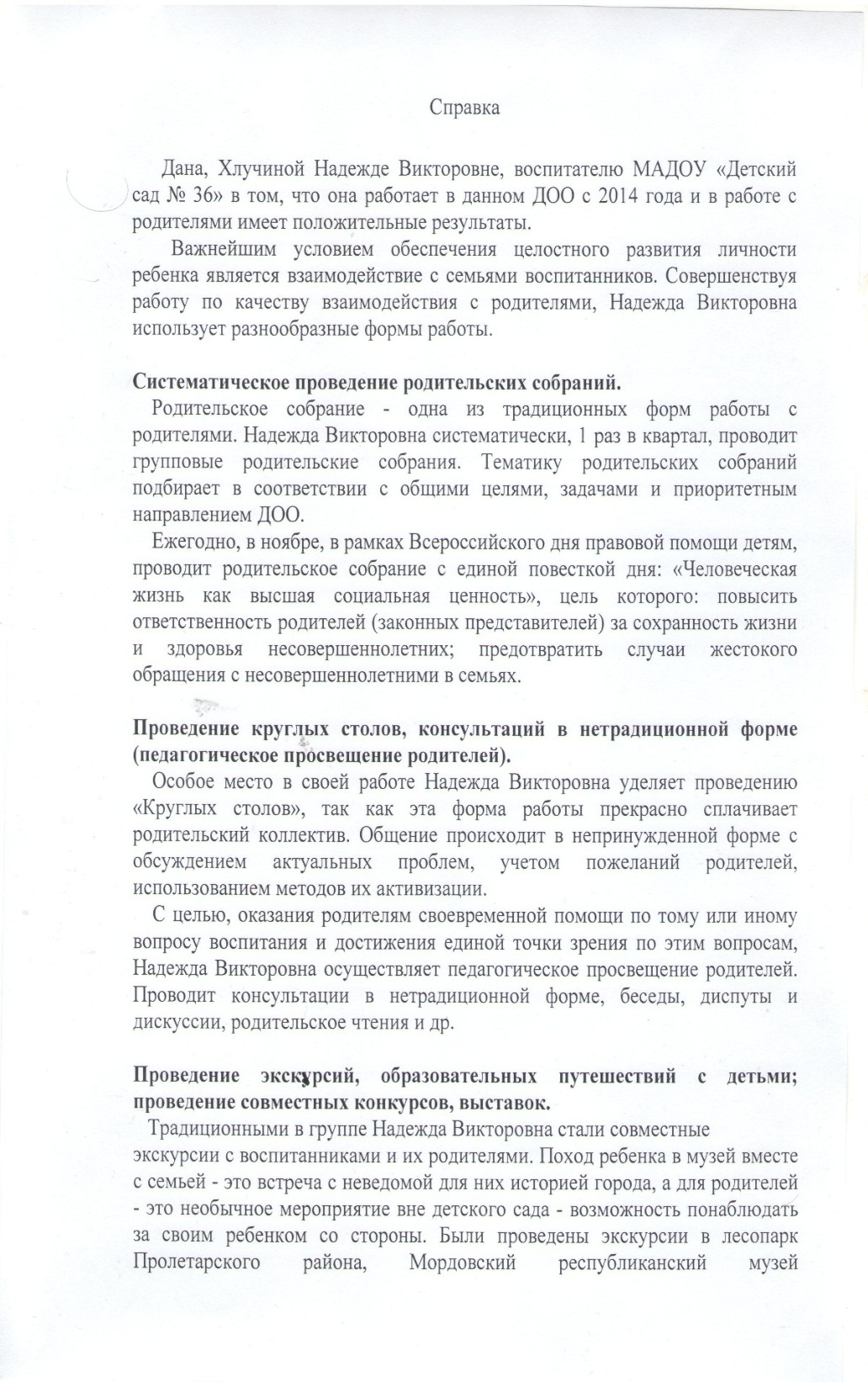 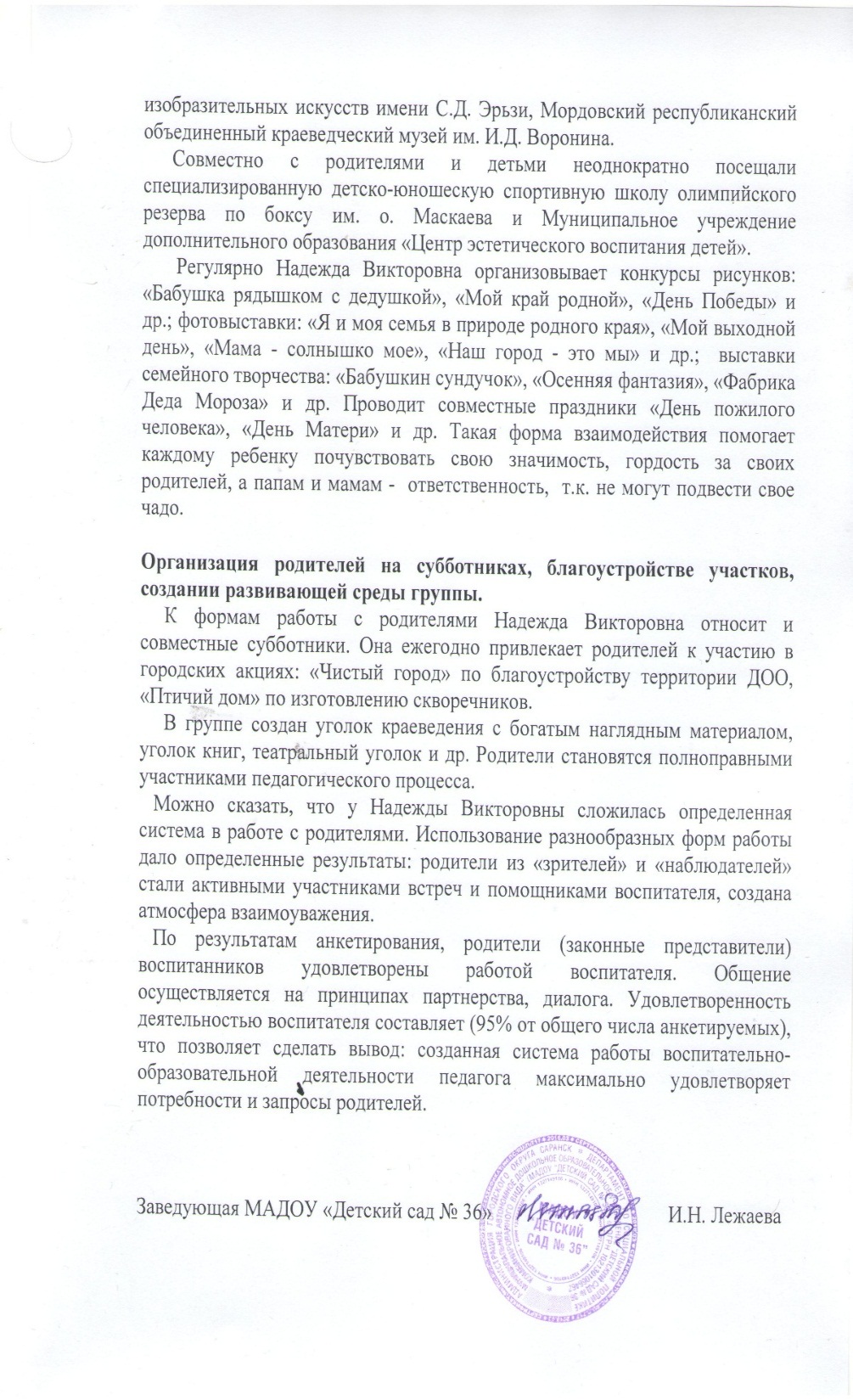 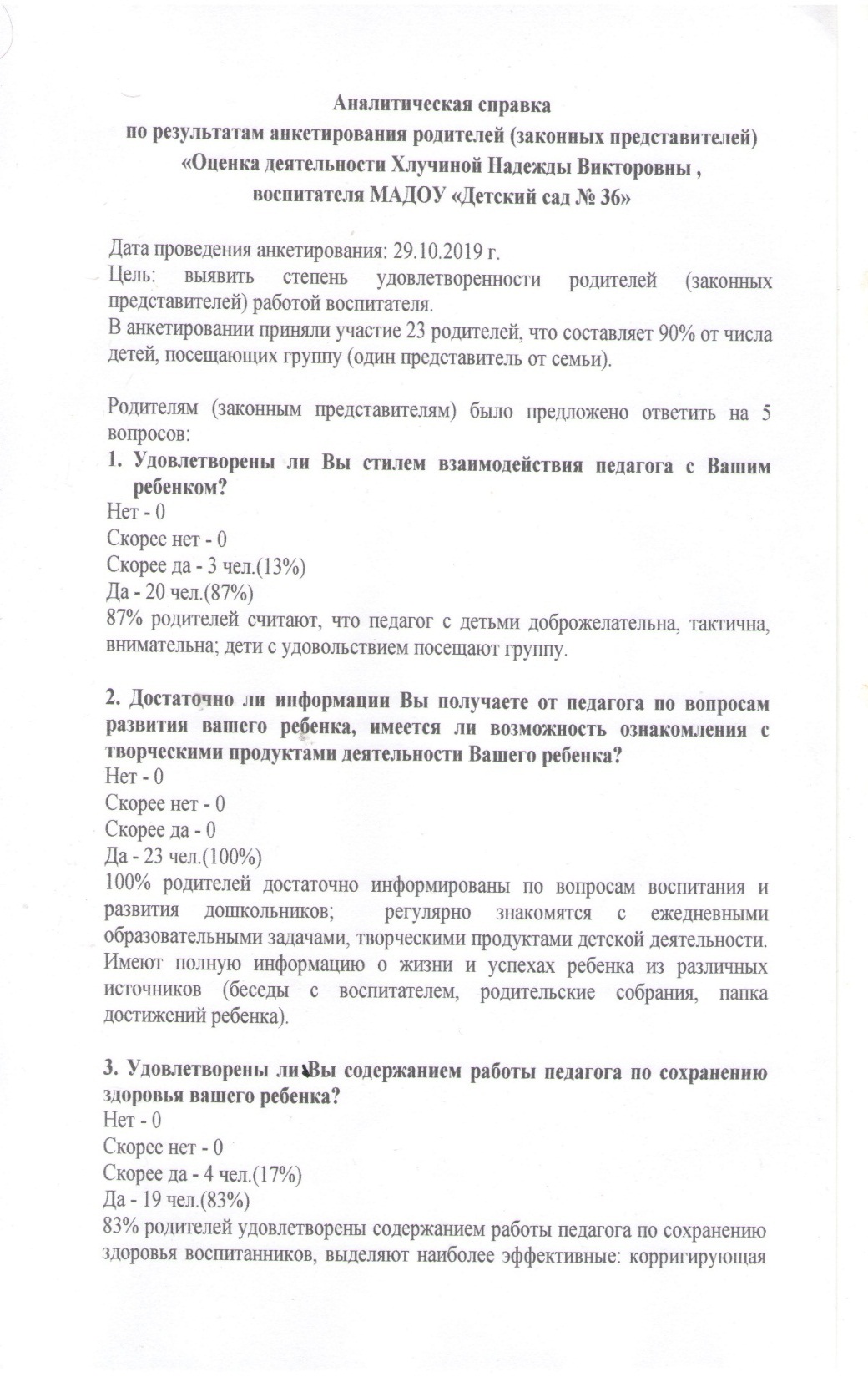 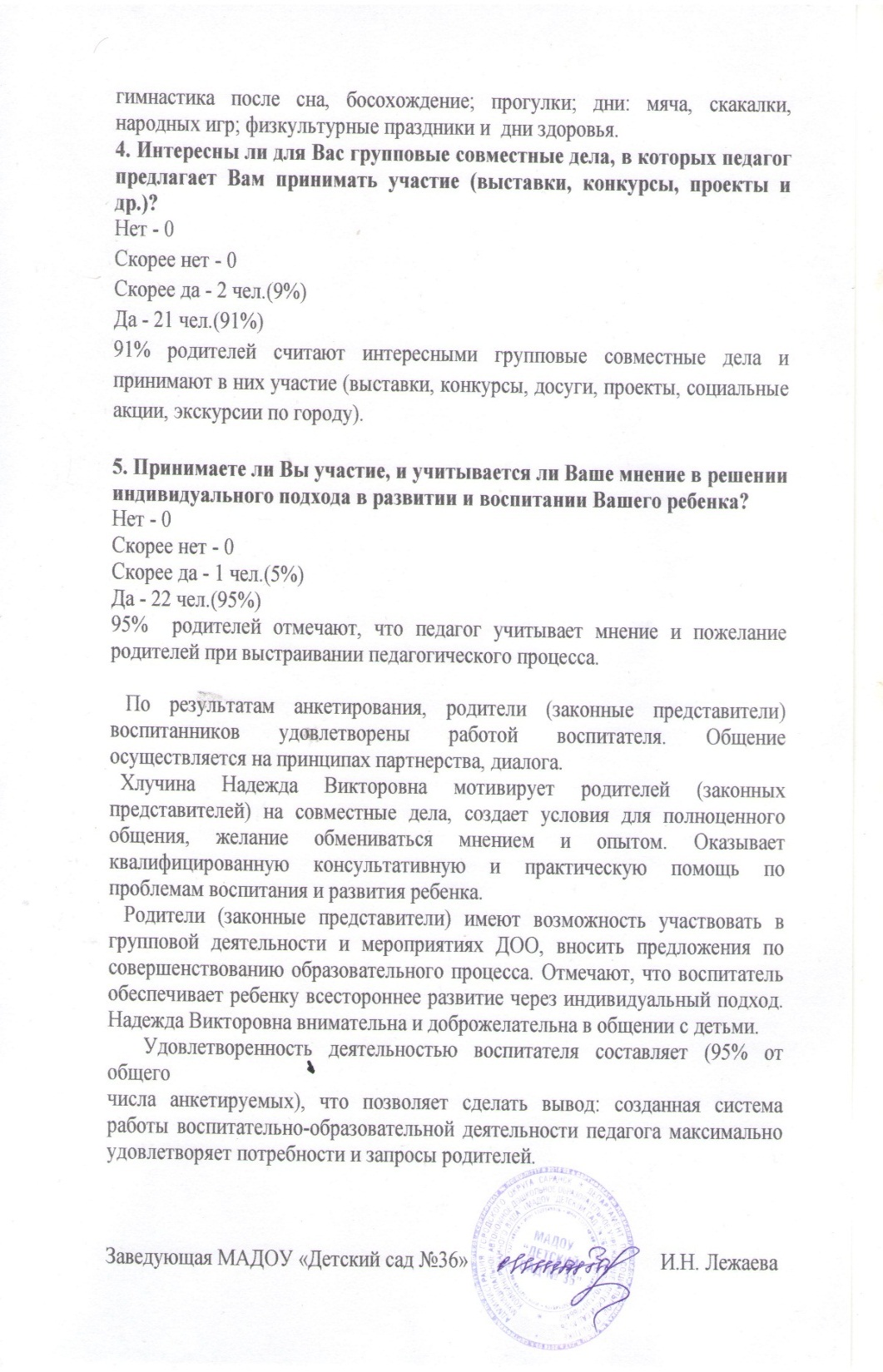 12.  Работа с детьми из социально-неблагополучных семей
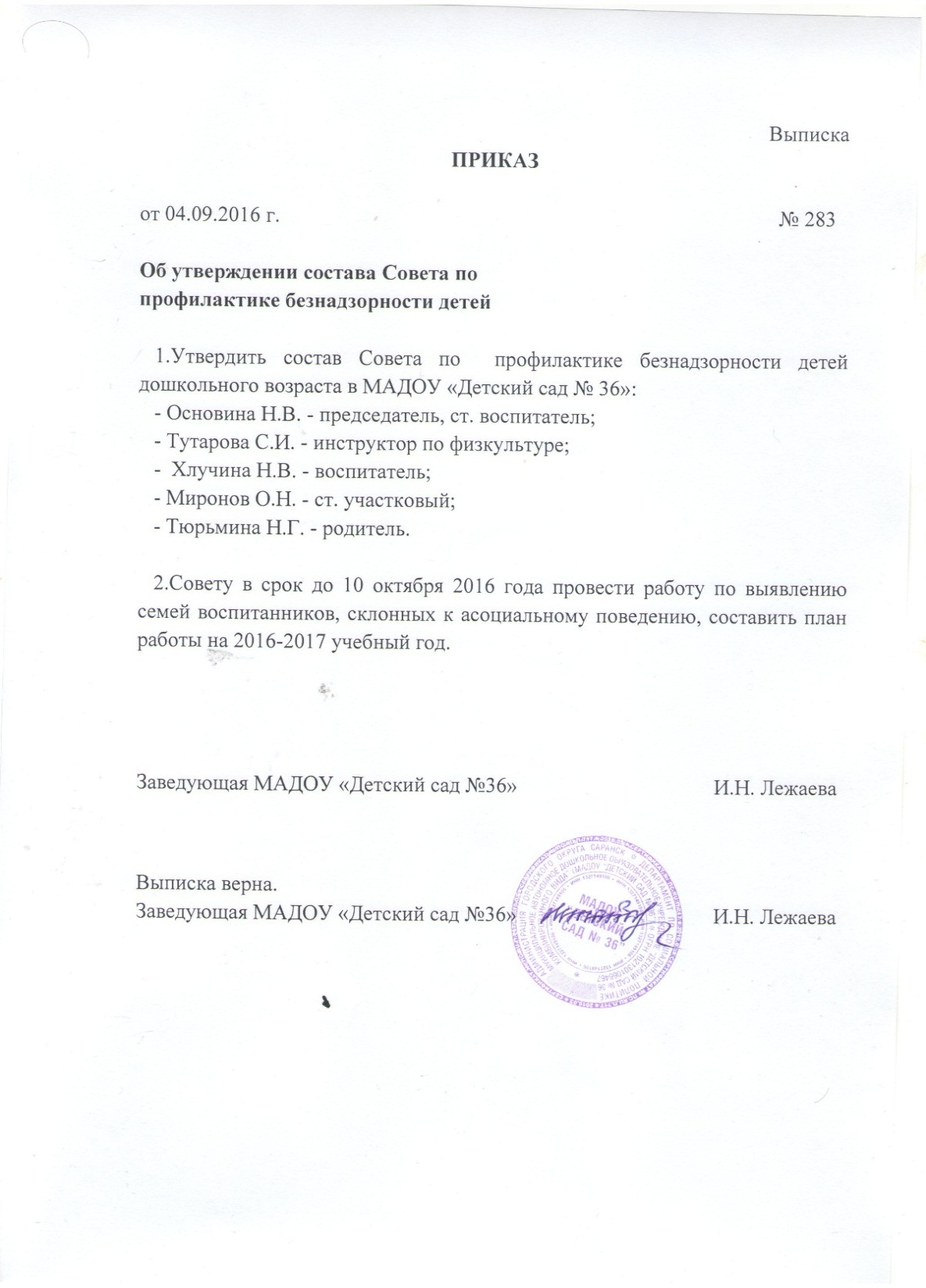 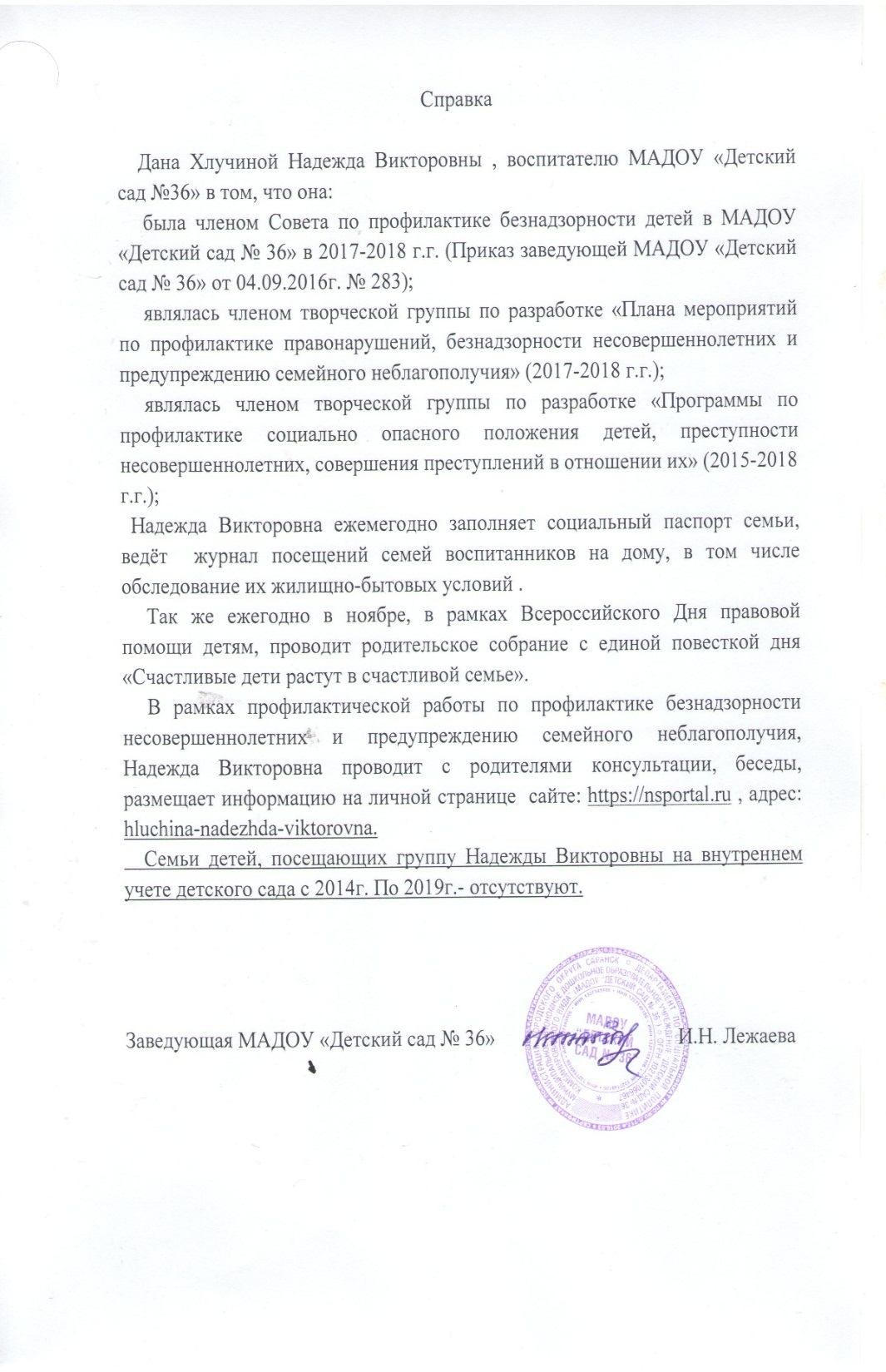 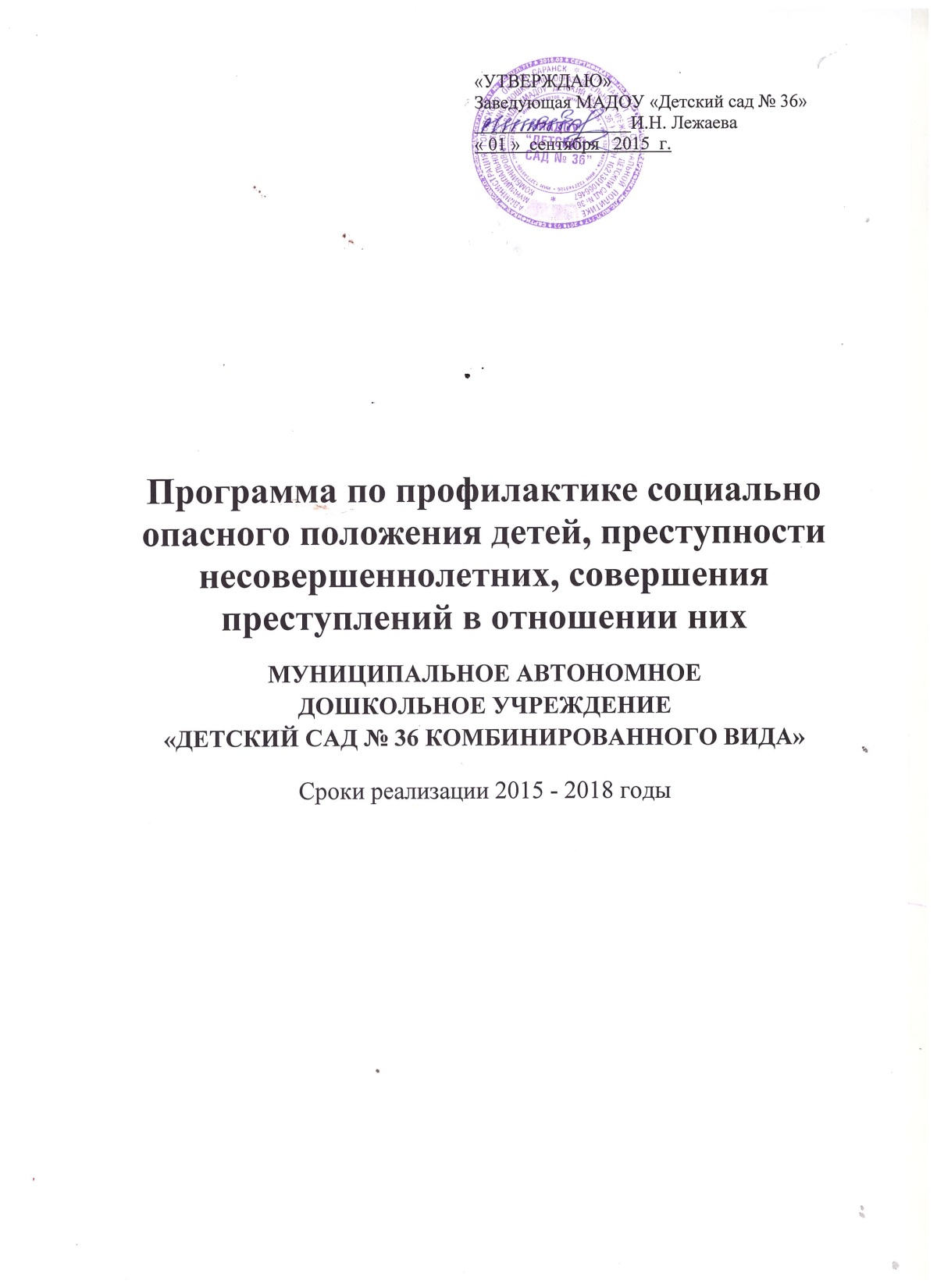 13. Участие в профессиональных конкурсах
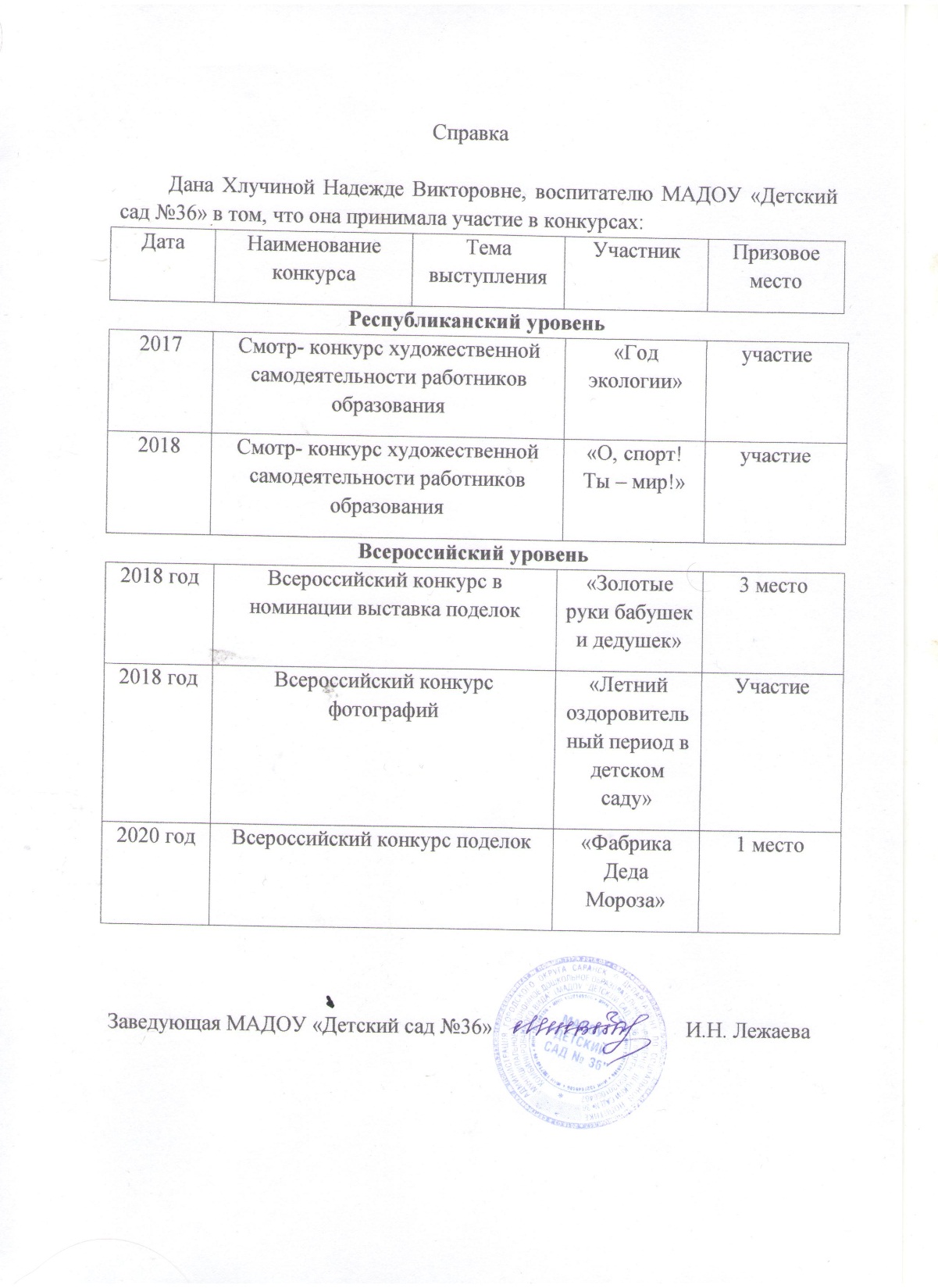 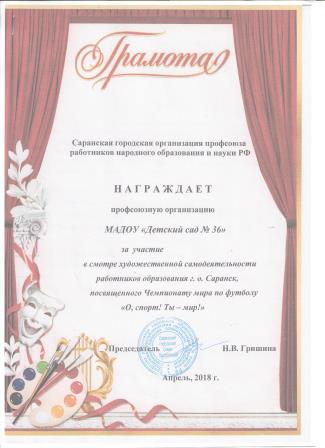 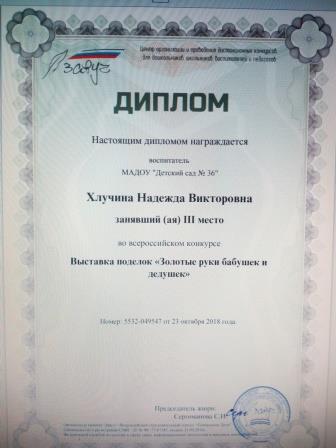 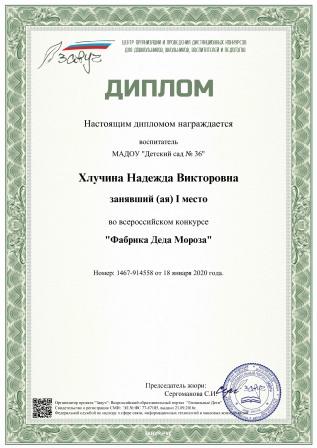 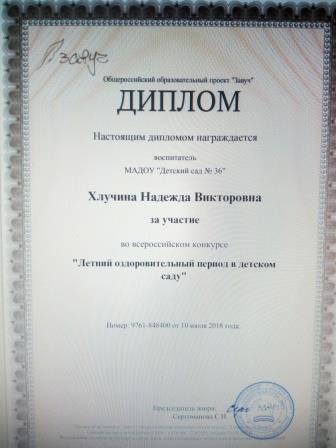 14. Награды и поощрения педагога в межаттестационный период
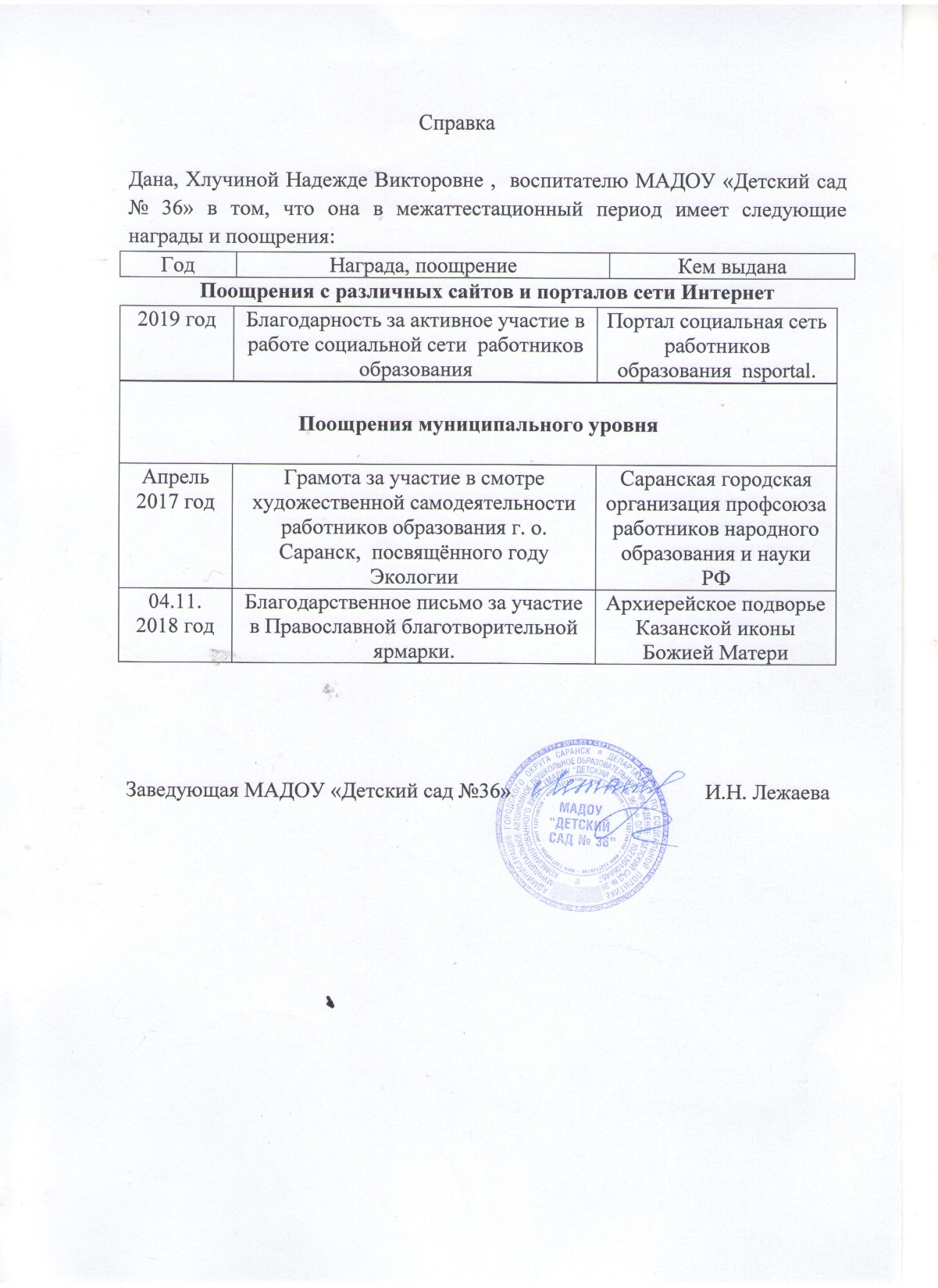 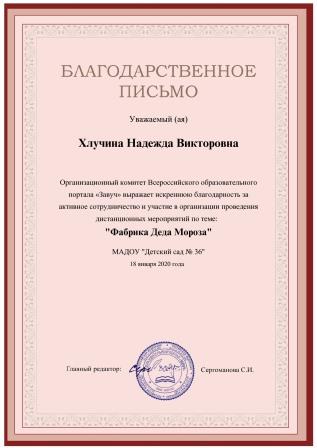 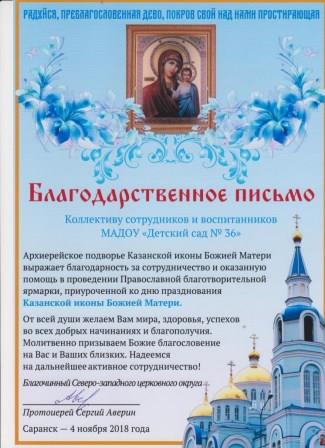 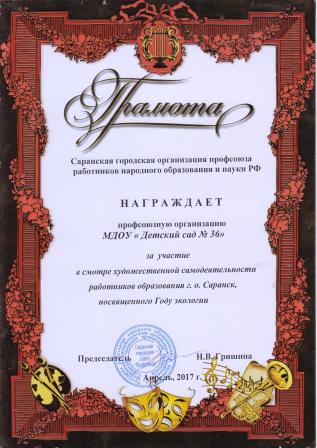 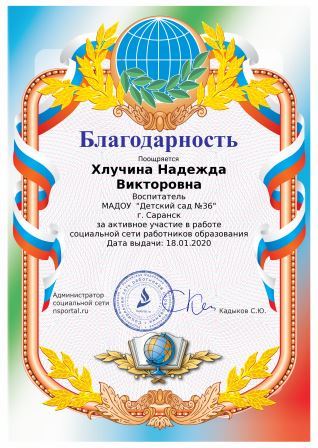 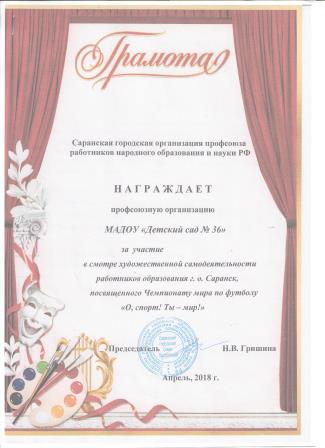 Спасибо  за  внимание!